A brief introduction to graph convolution
Zhizhong LI
Dec 20, 2018
Contents
Introduction
Spectral Graph Convolution
Graph Convolutions
Introduction
Notations
Graph data and tasks
Processing tools
Notation
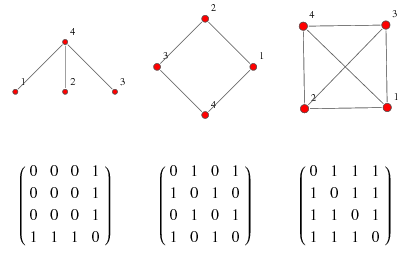 Data on graph
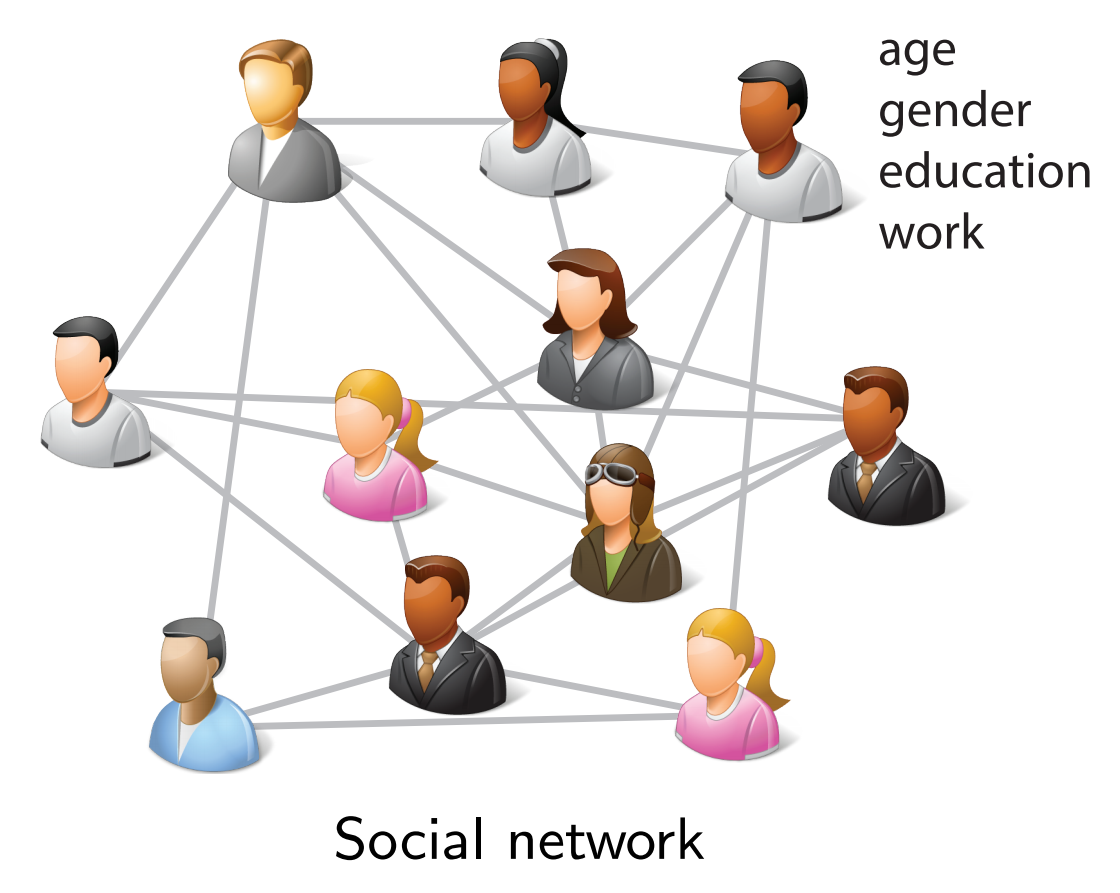 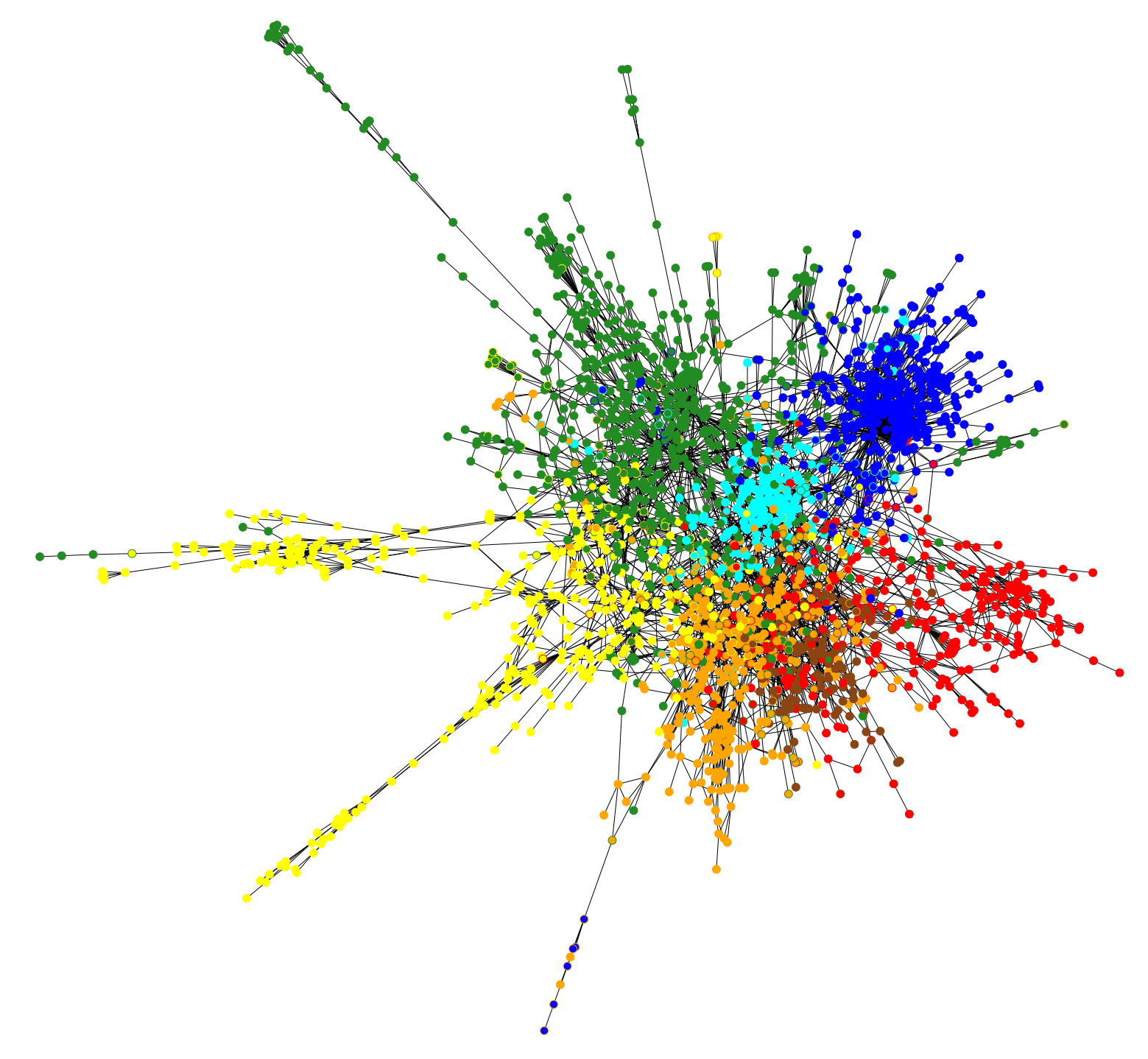 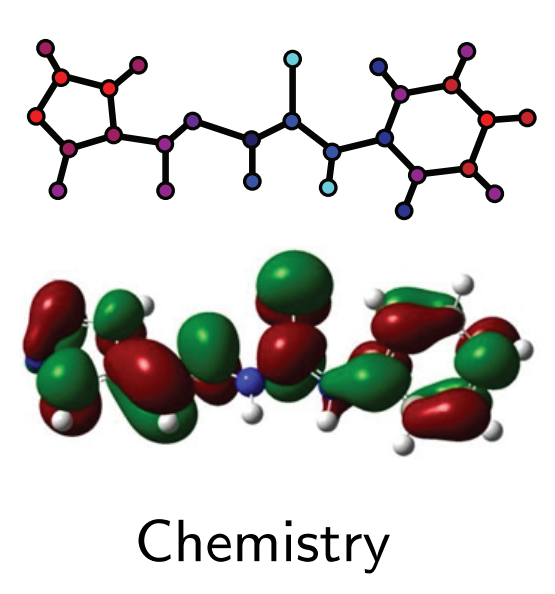 Citation
Per-graph prediction
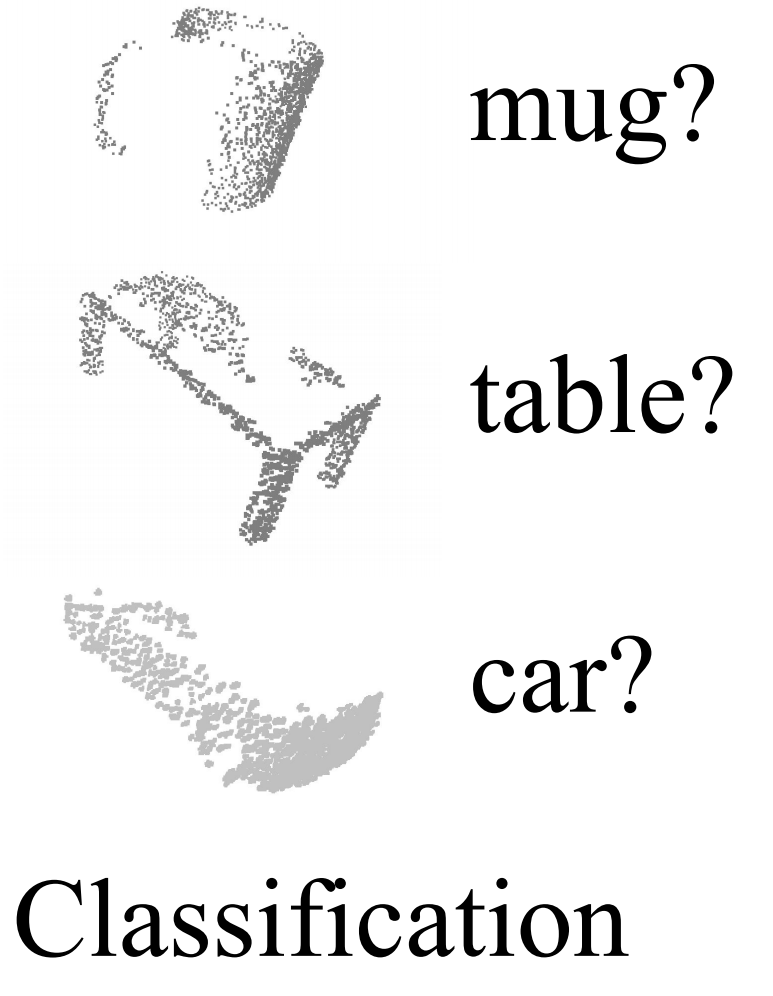 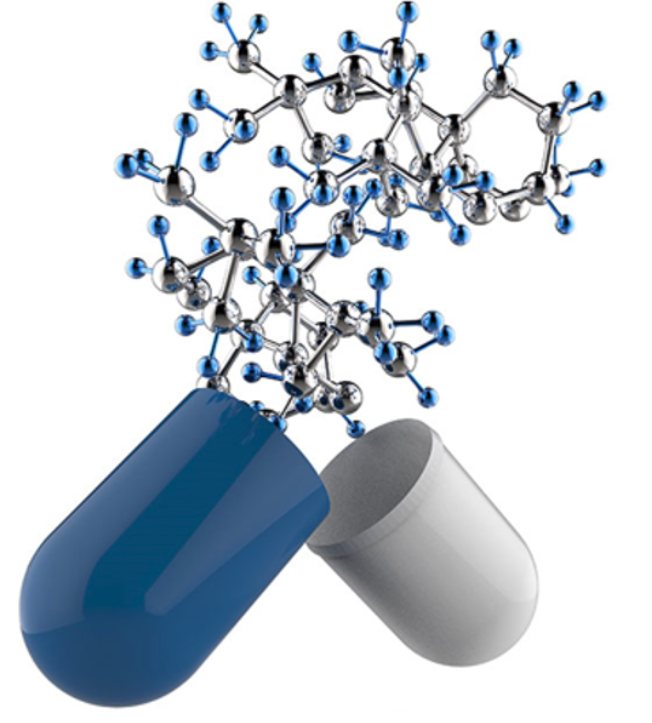 Kick other person
Molecular Activity
Per-node prediction
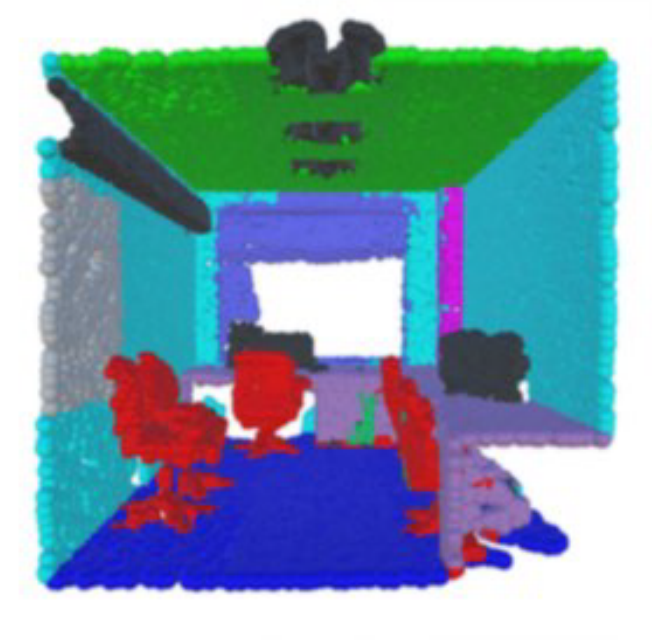 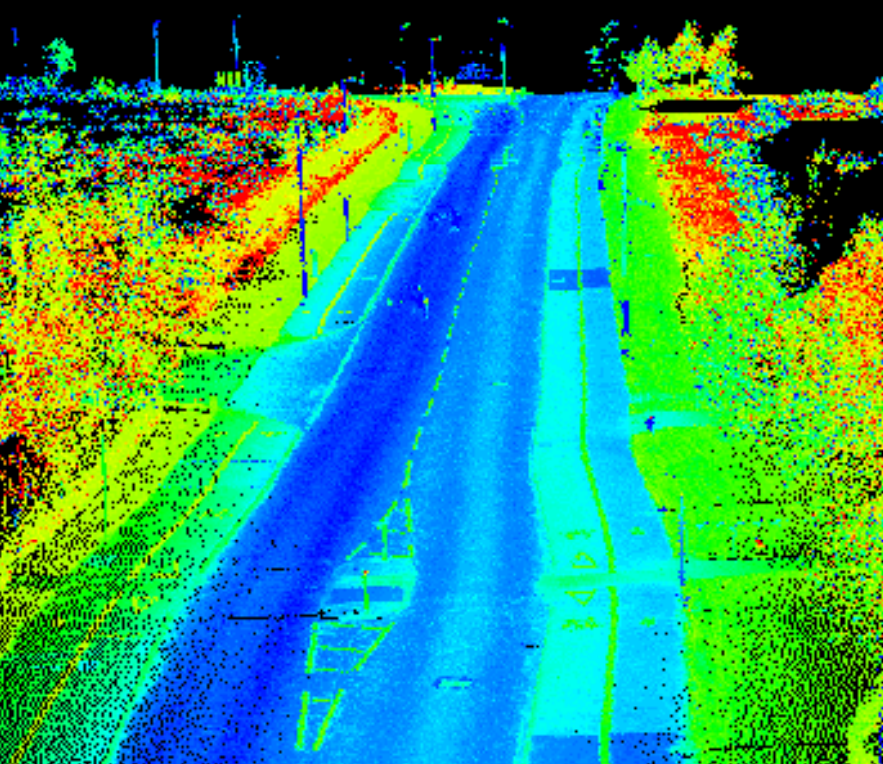 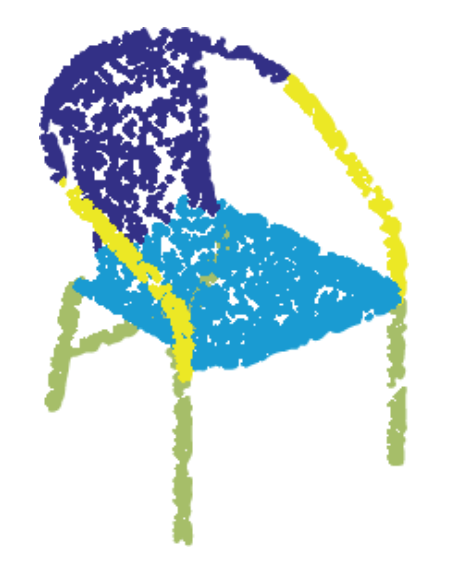 Generation
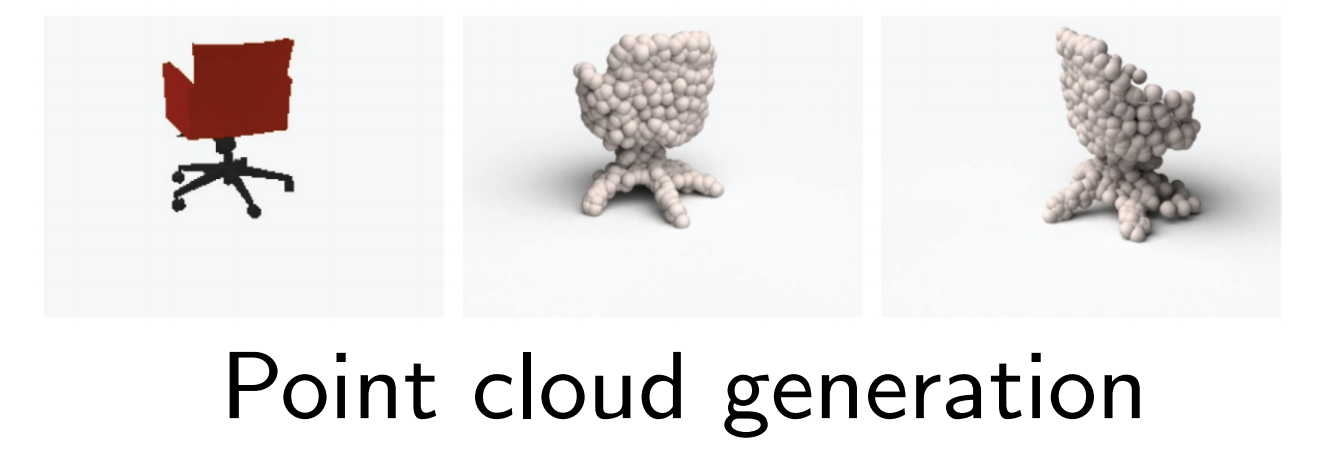 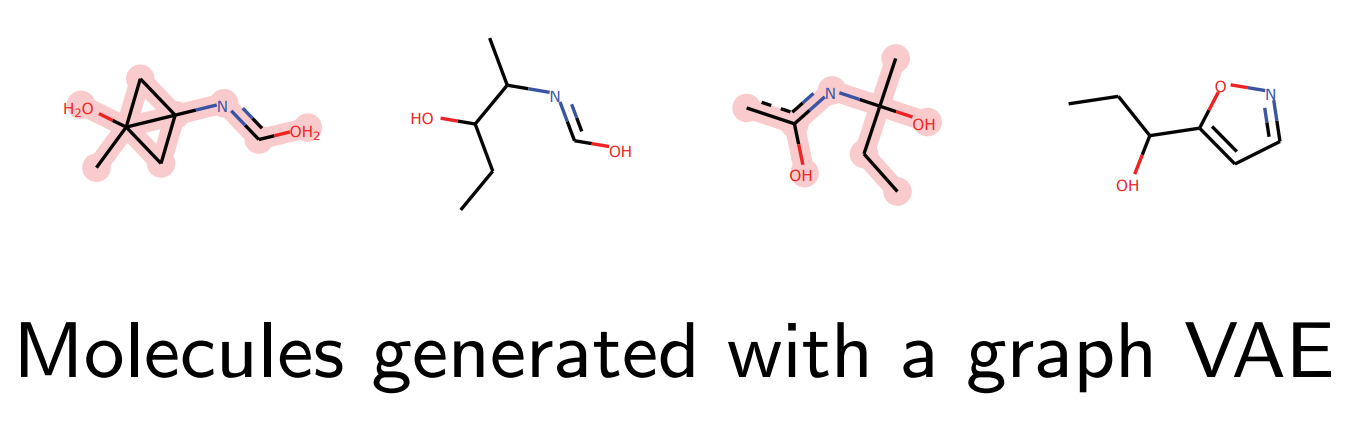 Semantic role labeling
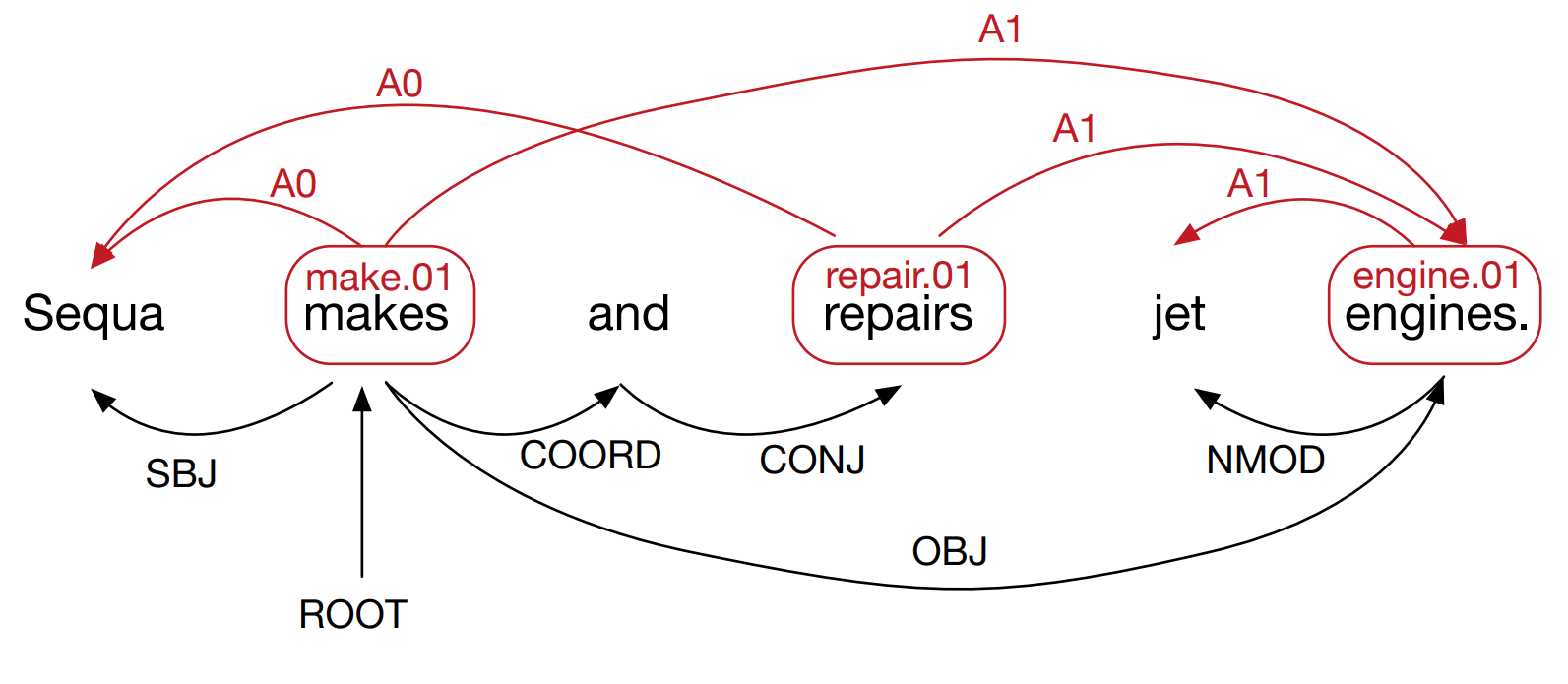 EMNLP 2017, Encoding Sentences with Graph Convolutional Networks for Semantic Role Labeling
Reasoning for segmentation
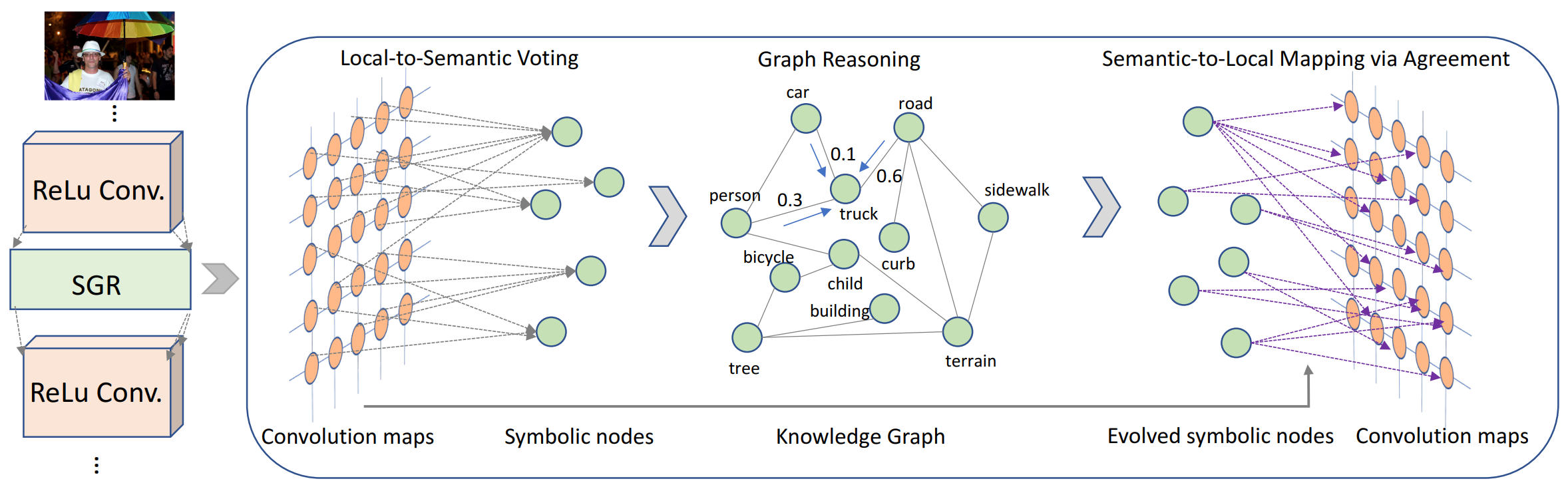 NIPS 2018, Symbolic Graph Reasoning Meets Convolutions
Image captioning
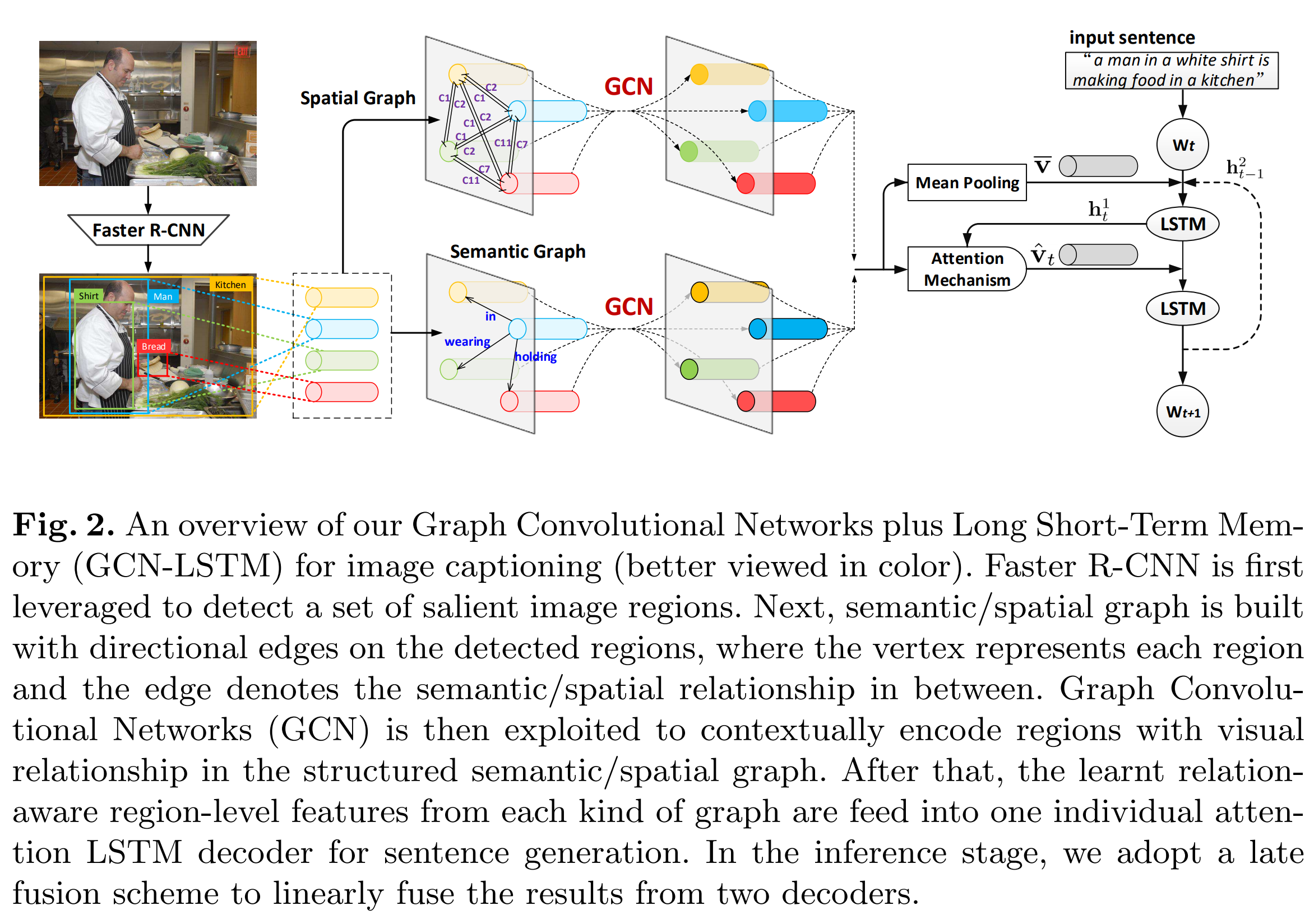 ECCV 2018, Exploring Visual Relationship for Image Captioning
Trending research
Tools
Graph Neural Network (RNN)
Graph Convolution
Graph Neural Network
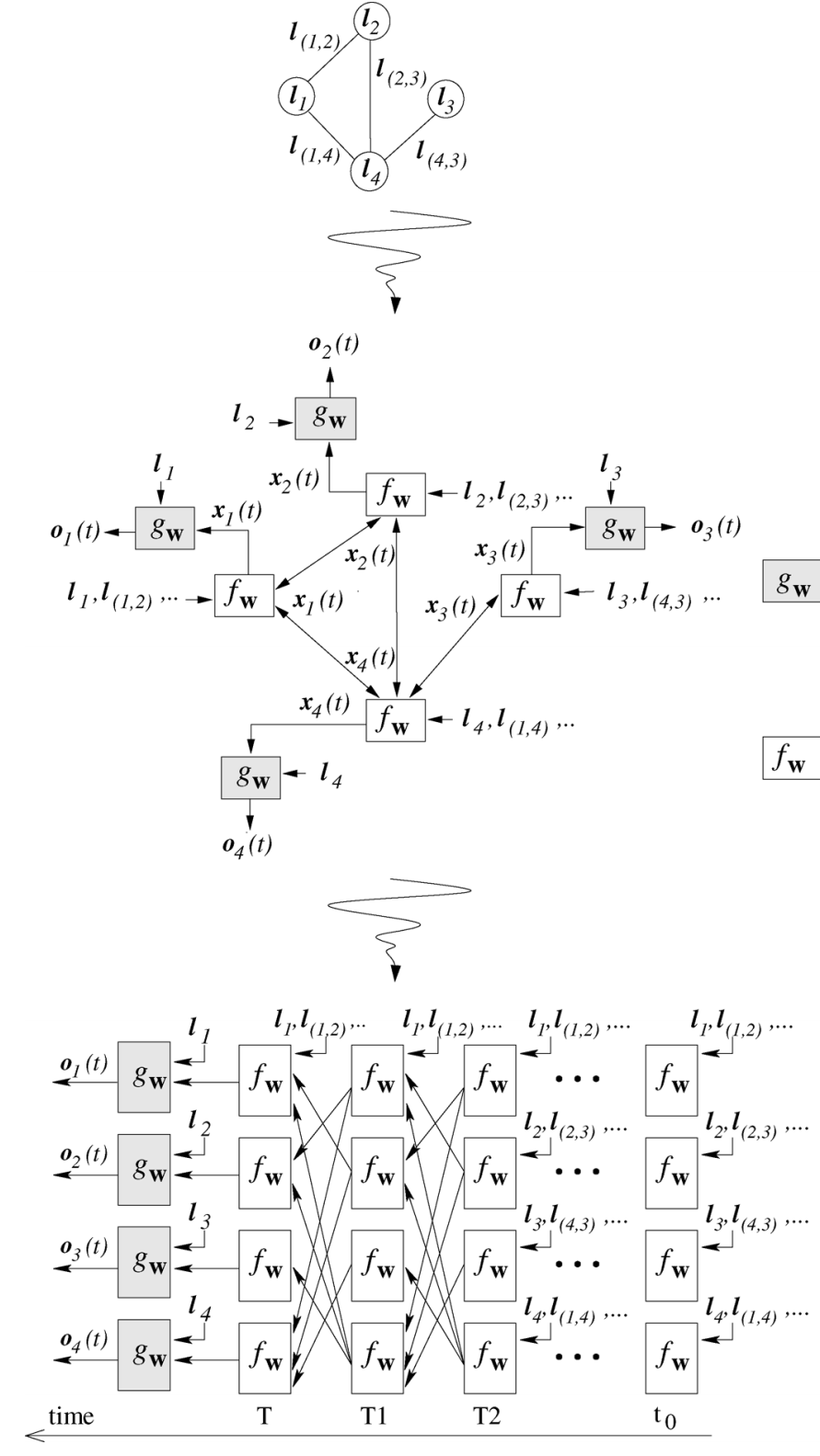 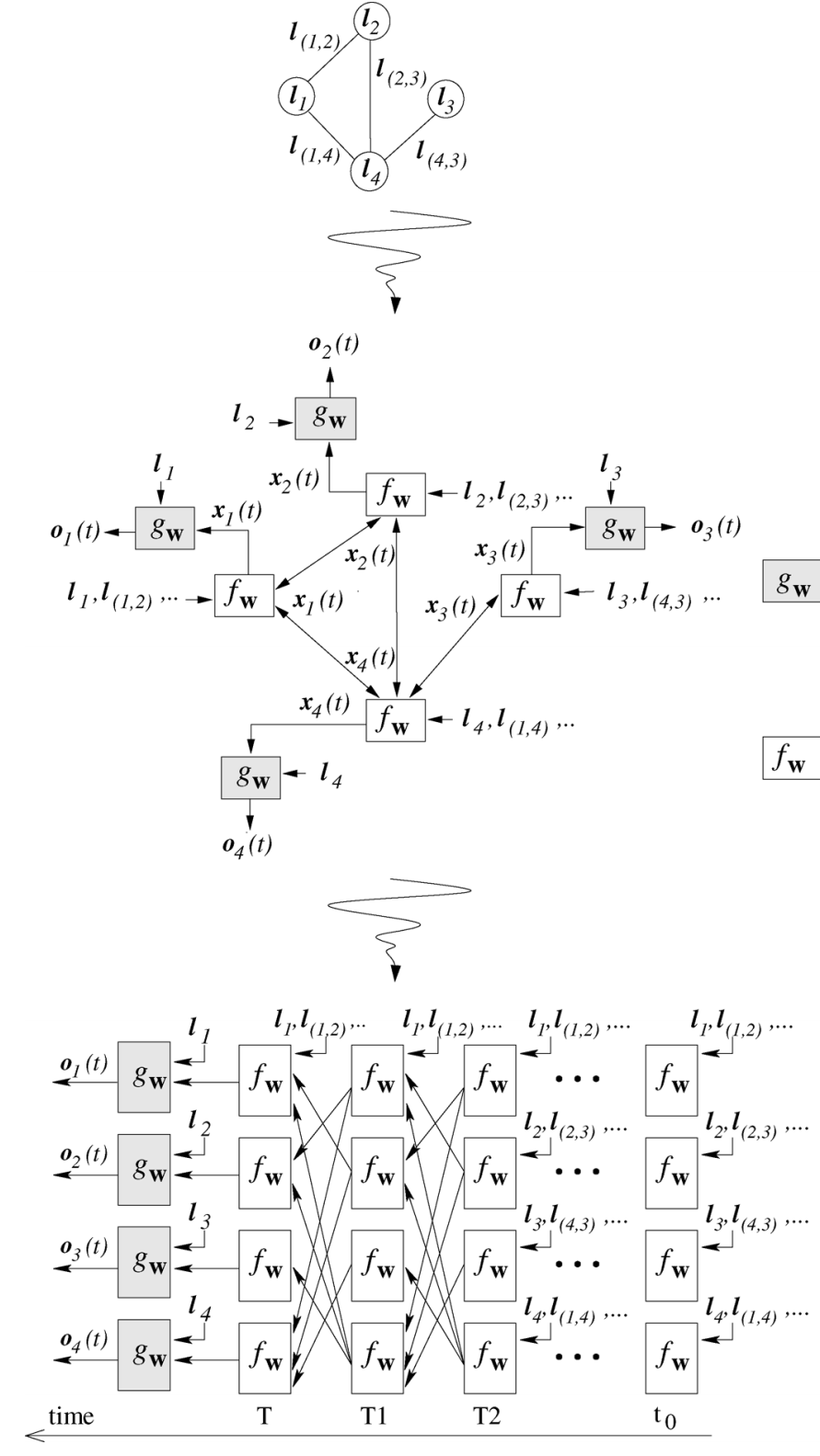 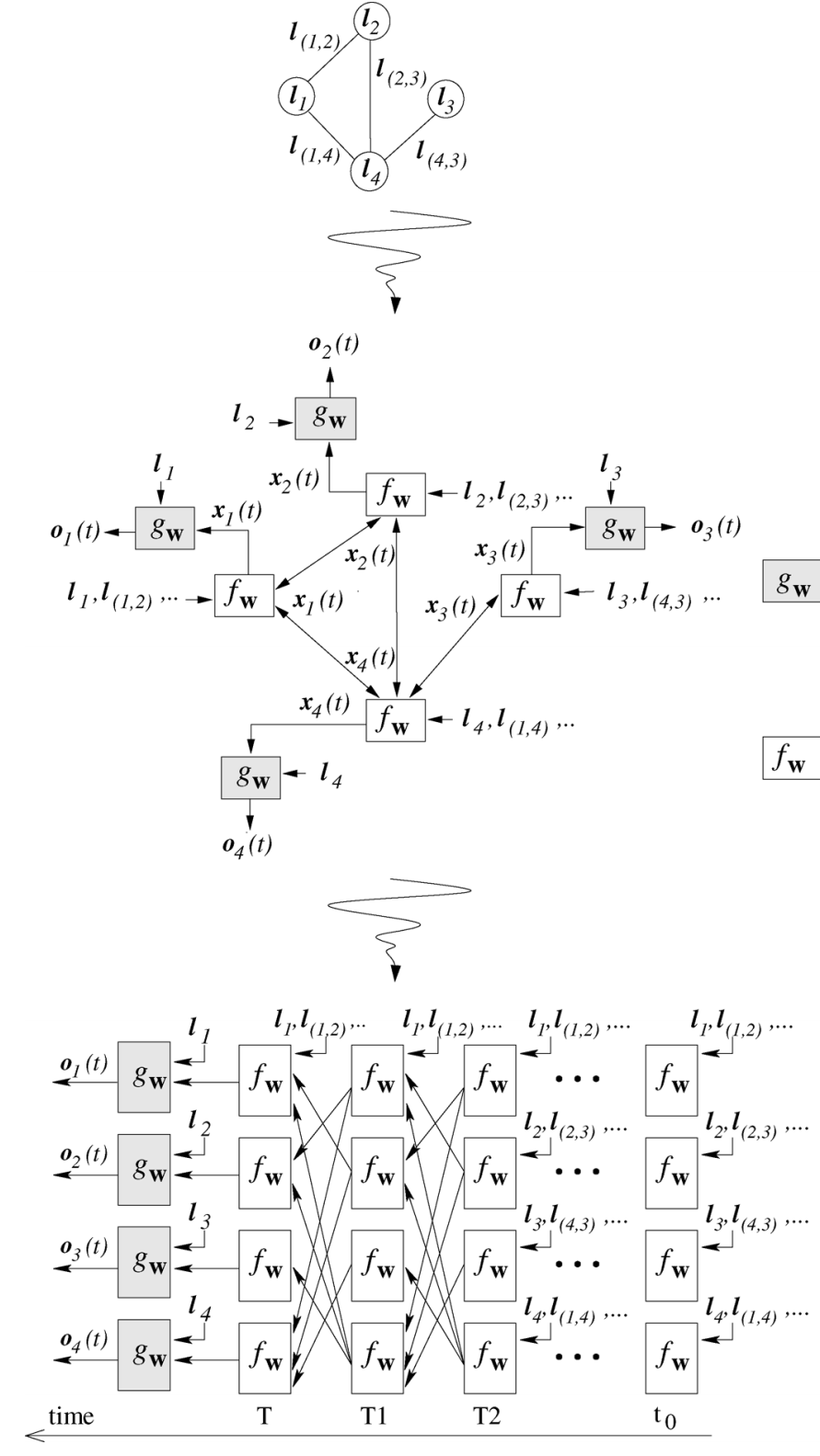 TNN 2009, The Graph Neural Network Model
Graph Convolution
Spectral
Spatial
ICLR 2014, Spectral Networks and Locally Connected Networks on Graphs
NIPS 2015, Convolutional Networks on Graphs for Learning Molecular Fingerprints
Convolution
Locality
Translation
Hierarchy (strided conv/pooling)
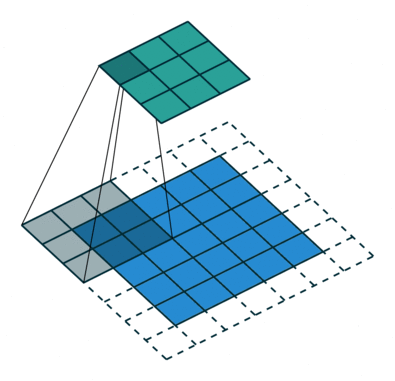 https://github.com/vdumoulin/conv_arithmetic
Spectral Graph Convolution
Convolution theorem
The Fourier transform of a convolution of two signals is the pointwise product of their Fourier transforms.
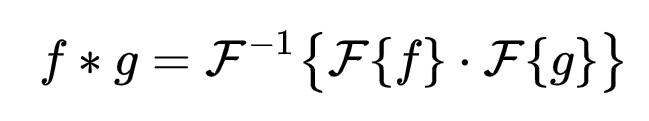 Fourier basis
Since Fourier arrived at his basis by attempting to solve the heat equation, the natural generalization is to use the eigen-bases of the Laplace-Beltrami operator as a basis.
Combinatorial Graph Laplacian
2004, Discrete Combinatorial Laplacian Operators for Digital Geometry Processing
Derive Graph Laplacian
Laplacian eigenbases
Spectral convolution
Matrix form
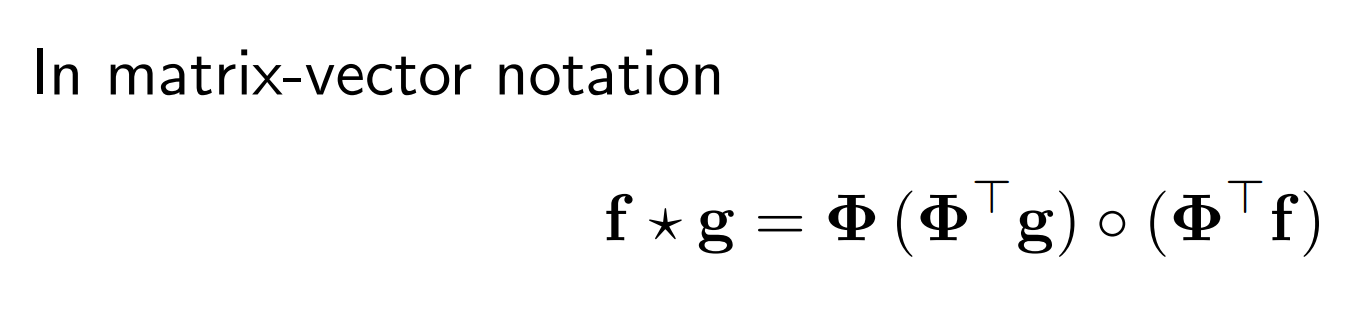 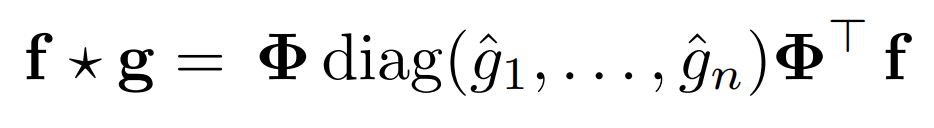 Learnable parameters
Drawback
Not local
Difficult to design good coarsening 
Cannot generalize to different graph structures
Convolution via Laplace Spectrum
And use naïve multiscale clustering
ICLR 2014, Spectral Networks and Locally Connected Networks on Graphs
Sync-Spec-CNN
Not localized spectral graph conv
Learn a network for the spectral alignment of each shape
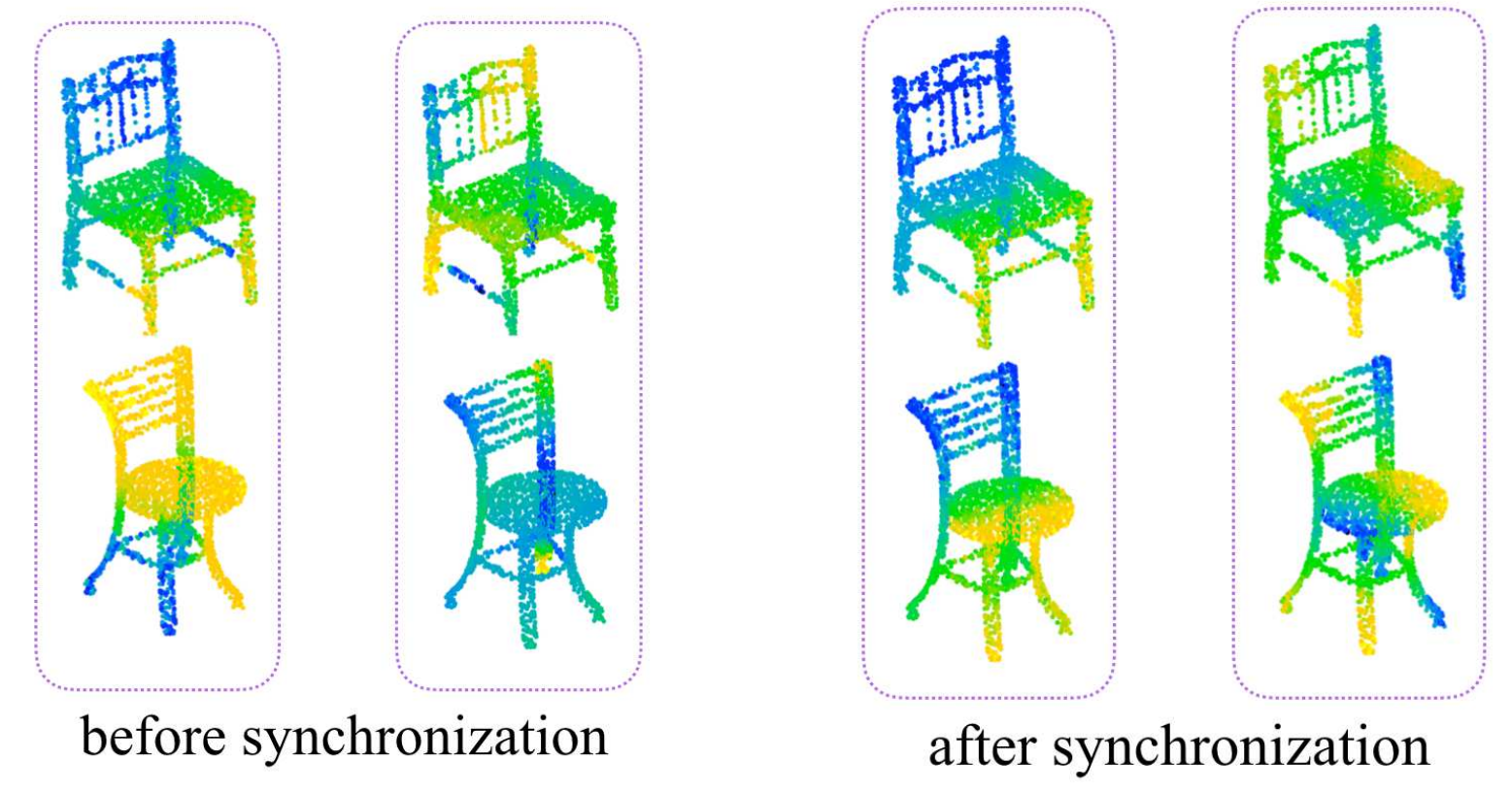 CVPR 2017, SyncSpecCNN Synchronized Spectral CNN for 3D Shape Segmentation
Localized Spectral graph conv
Use polynomials of eigenvalue and learn coefficients
Localized
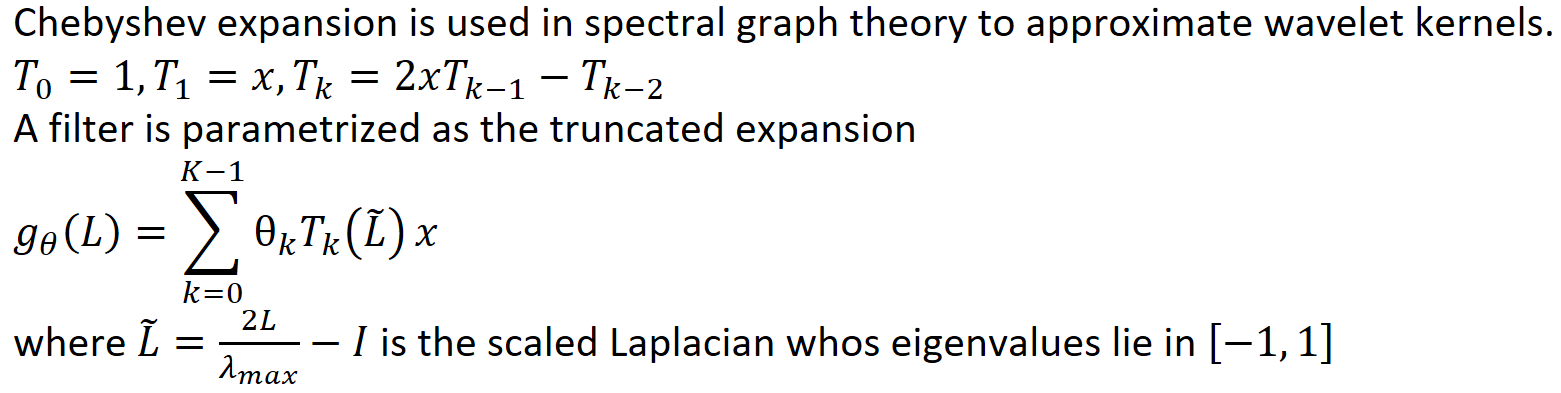 NIPS 2016, Convolutional Neural Networks on Graphs with Fast Localized Spectral Filtering
Fast pooling
Building a balanced binary tree
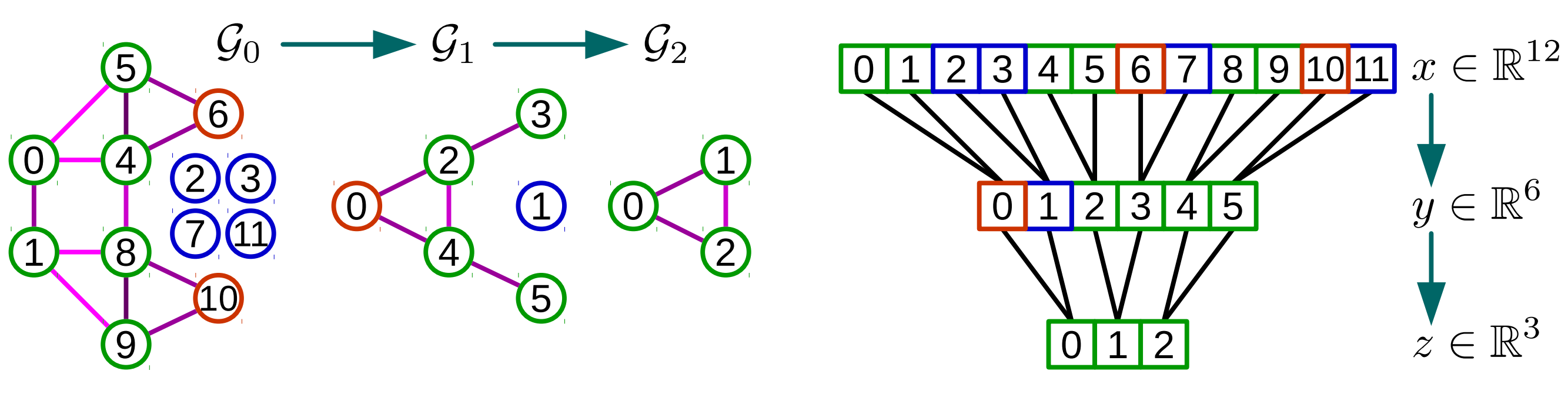 NIPS 2016, Convolutional Neural Networks on Graphs with Fast Localized Spectral Filtering
Diffusion-Convolution
NIPS 2016, Diffusion-Convolutional Neural Networks
Spatial Convolution
Deep locally connected network
Local
No translation
Fix graph
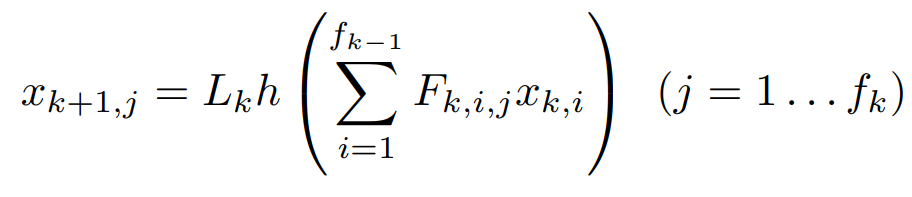 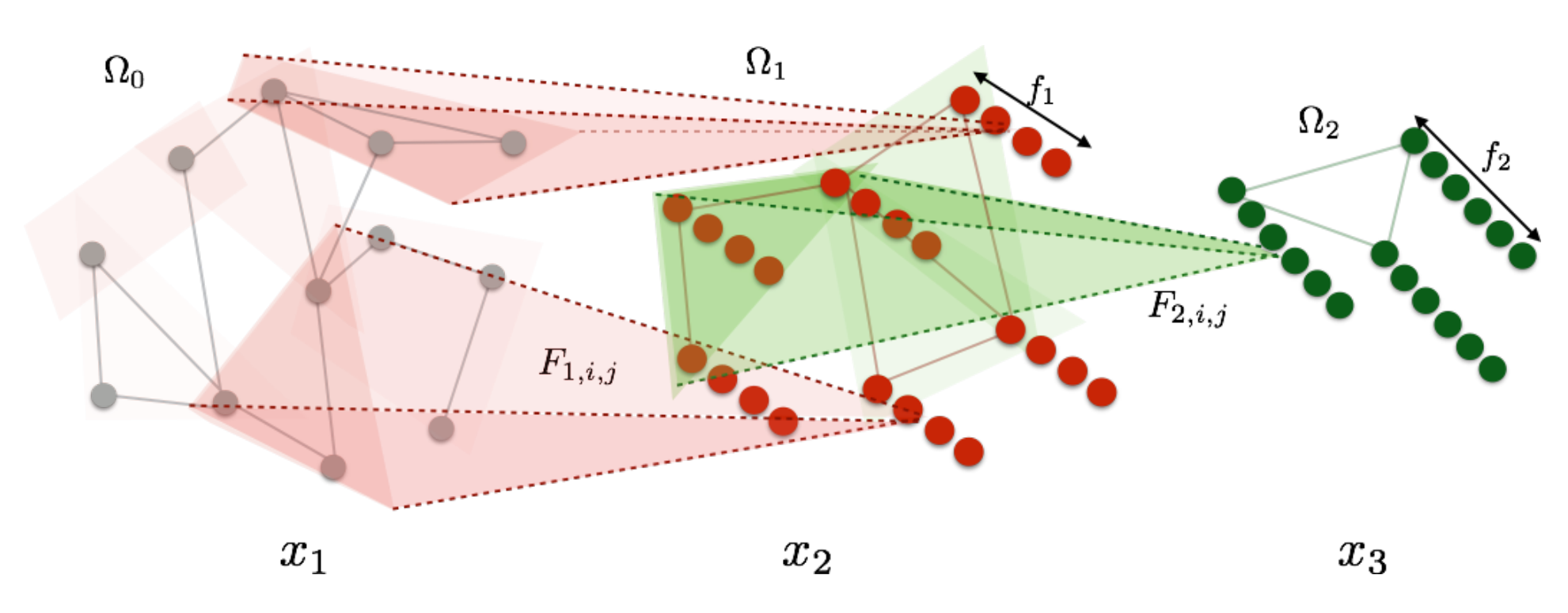 Conv example - 1
1-hop neighbors
sum
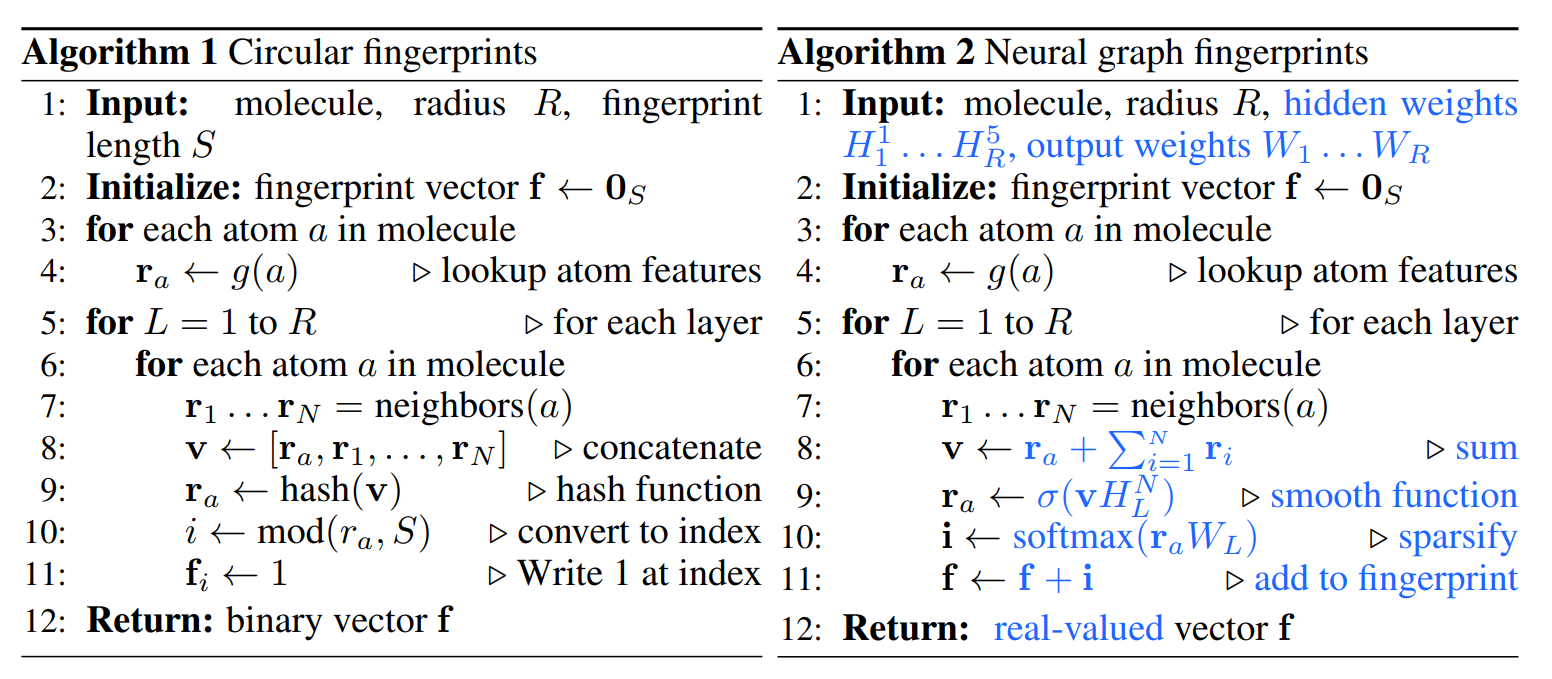 NIPS 2015, Convolutional Networks on Graphs for Learning Molecular Fingerprints
PATCHY-SAN
Use optimal graph normalization to partition neighborhoods.
Fixed number of receptive field.
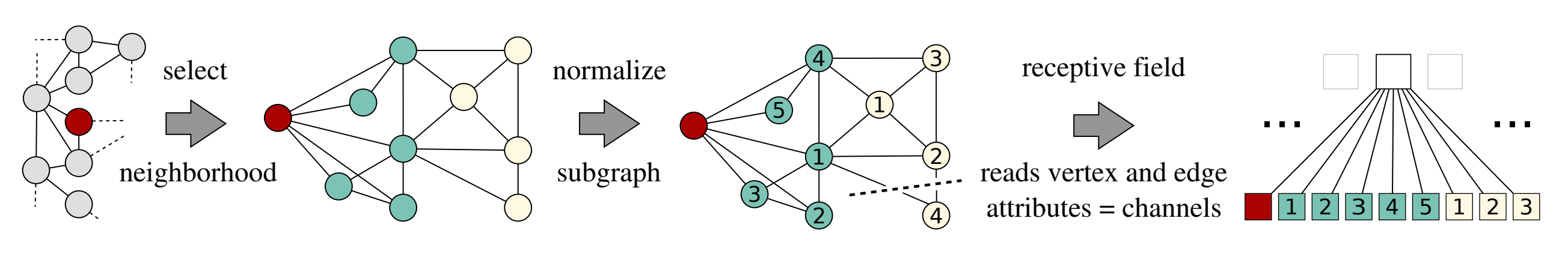 ICML 2016, Learning Convolutional Neural Networks for Graphs
Weave module
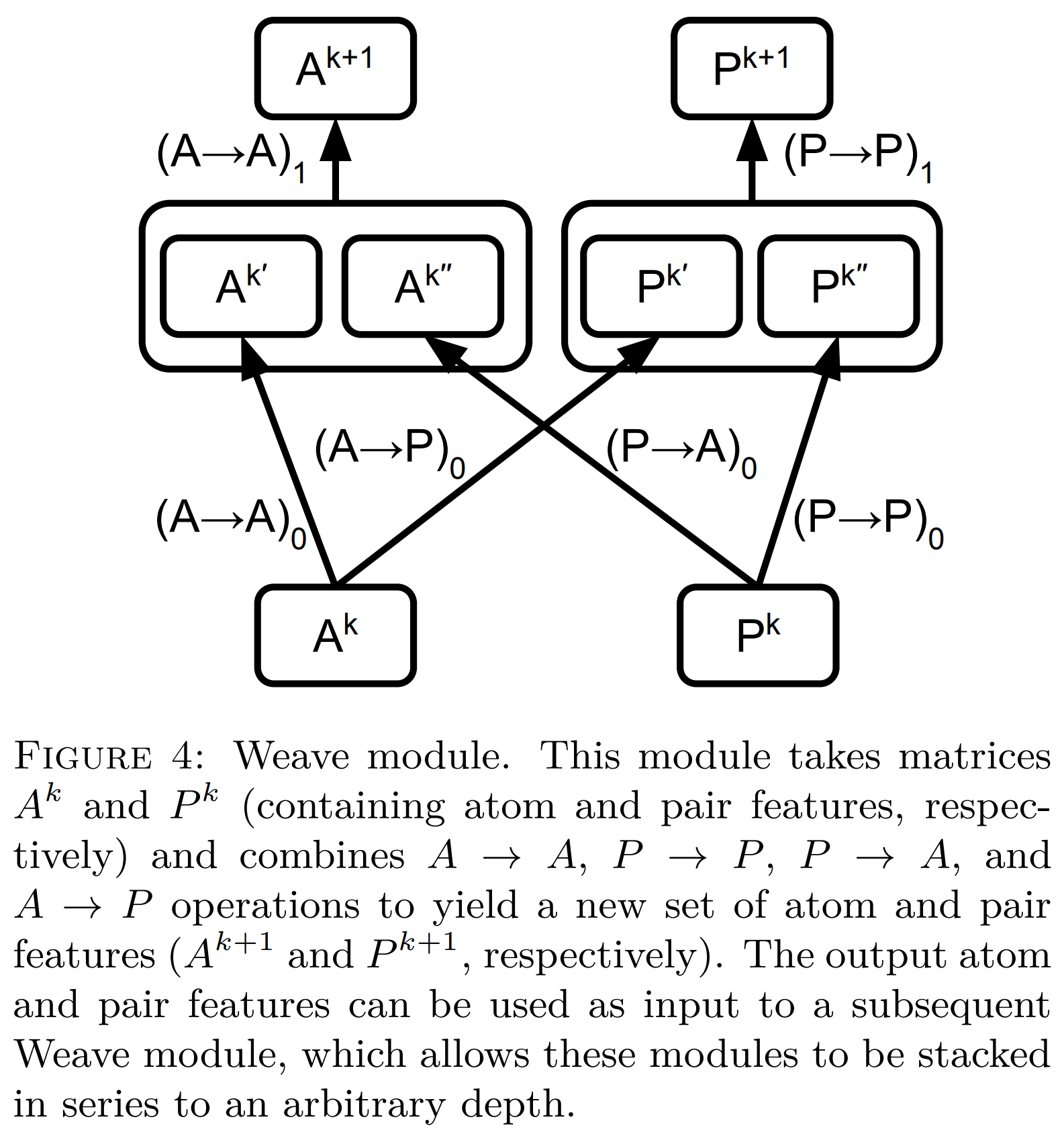 CAMD 2016, Molecular graph convolutions moving beyond fingerprints
MoNet
CVPR 2017, Geometric deep learning on graphs and manifolds using mixture model CNNs
Point-net (no graph)
Use spatial transformer network to do pre-processing
Did not use graph structure
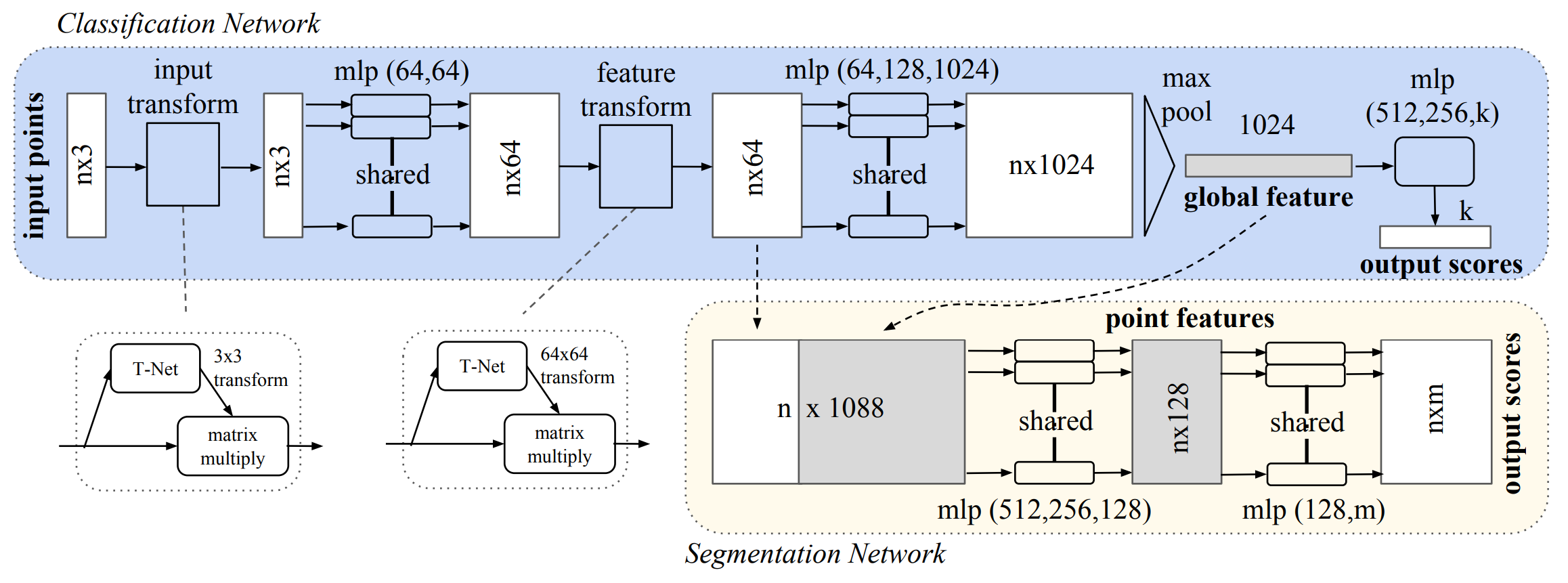 CVPR 2017, PointNet Deep Learning on Point Sets for 3D Classification and Segmentation
Dynamic Edge-Conditioned Filters
Filter weights are conditioned on edge labels
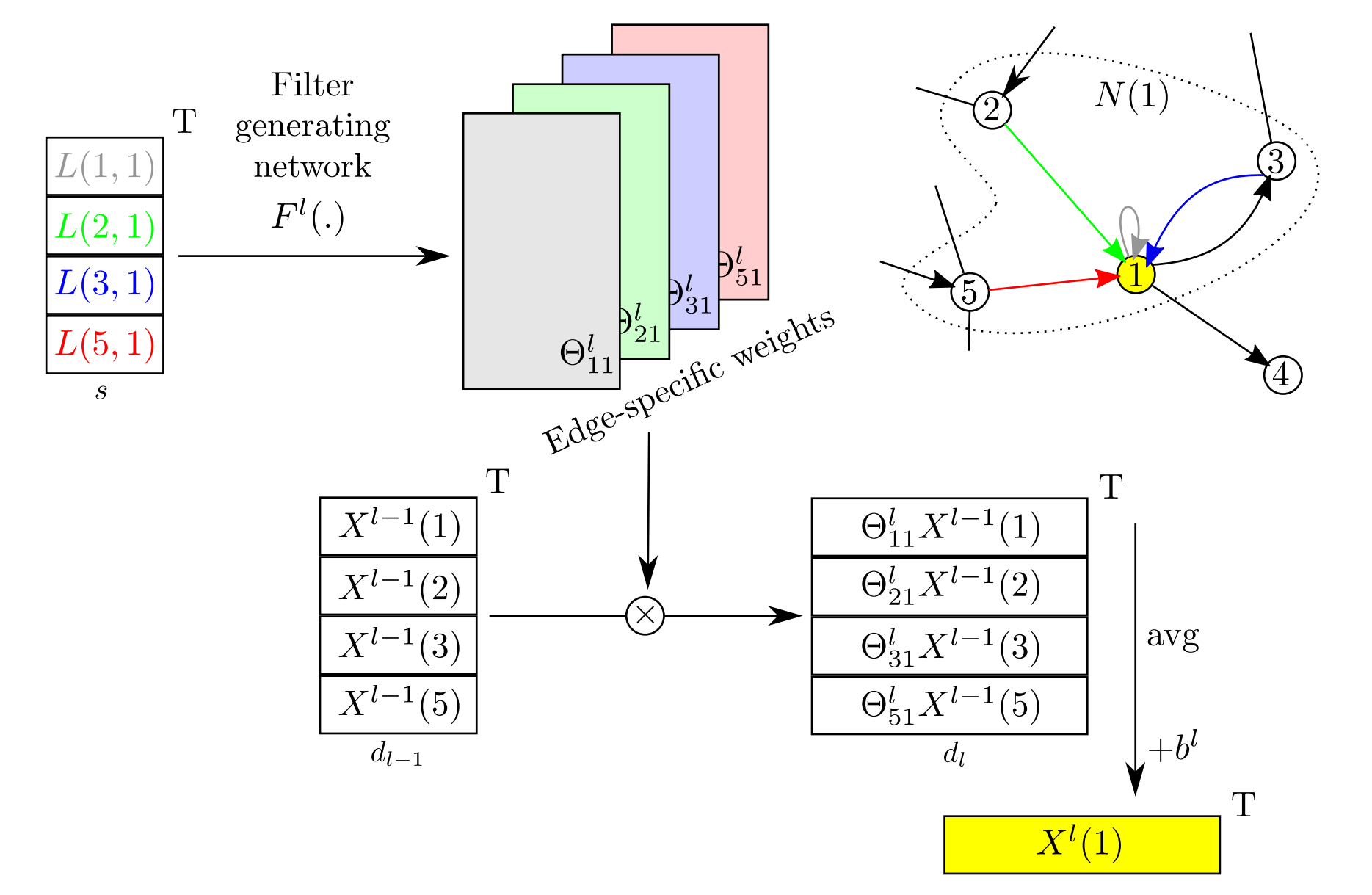 CVPR 2017, Dynamic Edge-Conditioned Filters in Convolutional Neural Networks on Graphs
Graph-SAGE
Motivated by graph embedding
Sample a fixed-size neighbors, deal with 1-hop neighbors at each layer
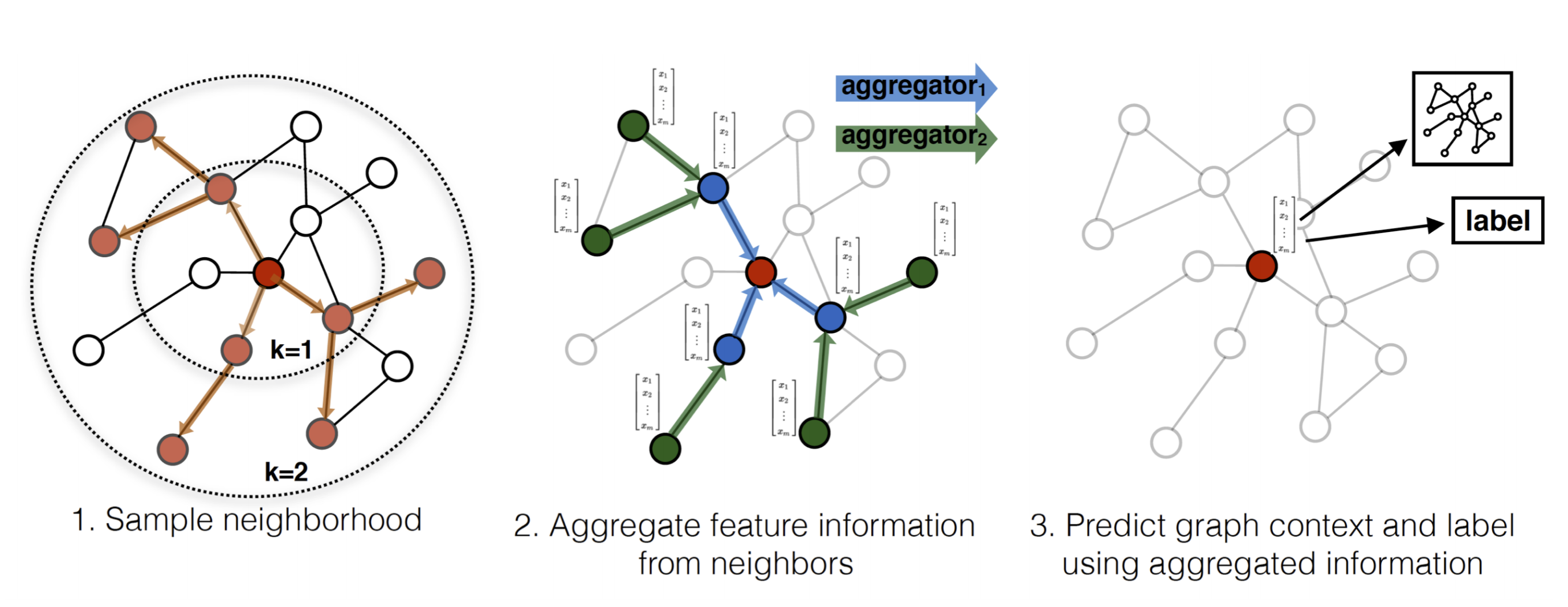 NIPS 2017, Inductive Representation Learning on Large Graphs
With edges
NIPS 2017, Protein Interface Prediction using Graph Convolutional Networks
Semi
ICLR 2017, Semi-Supervised Classification with Graph Convolutional Networks
Another
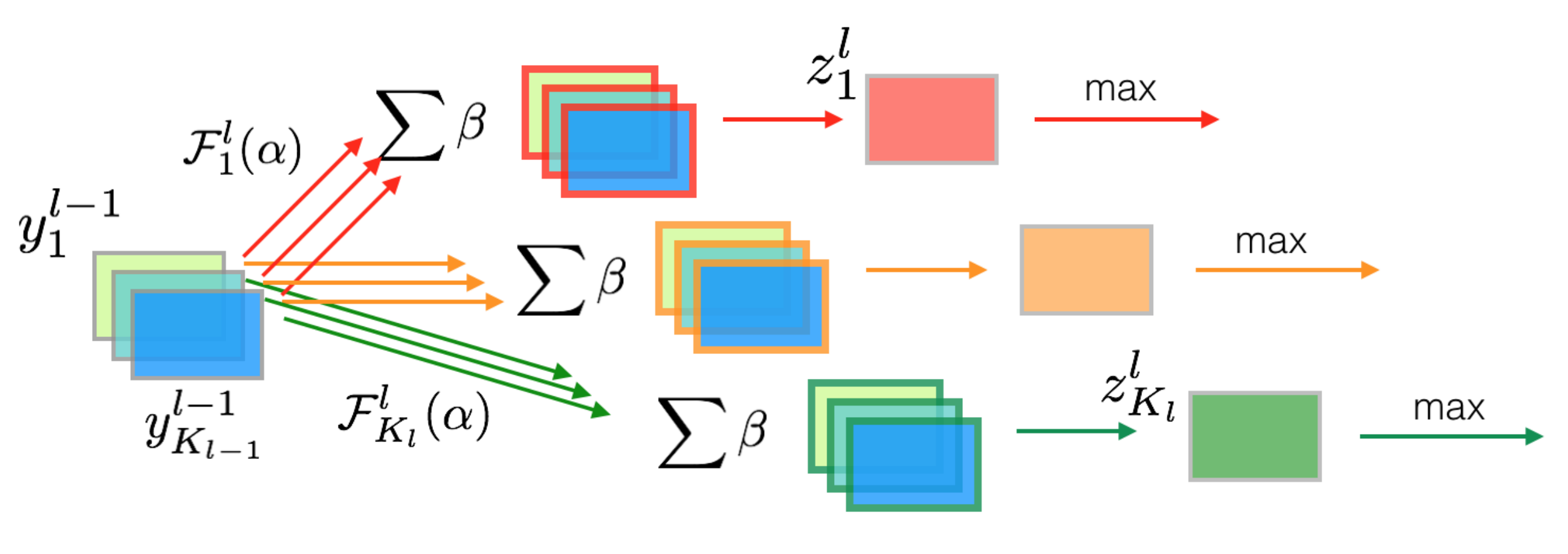 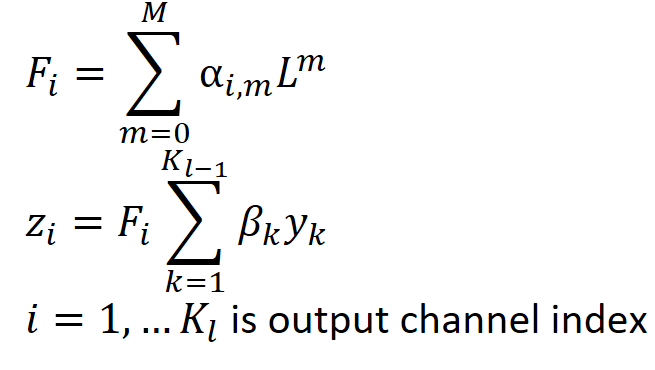 ICML 2017, Graph-based Isometry Invariant Representation Learning
Dynamic pooling
ICML 2017, Graph-based Isometry Invariant Representation Learning
NLP
Different groups of weights by direction and edge labels
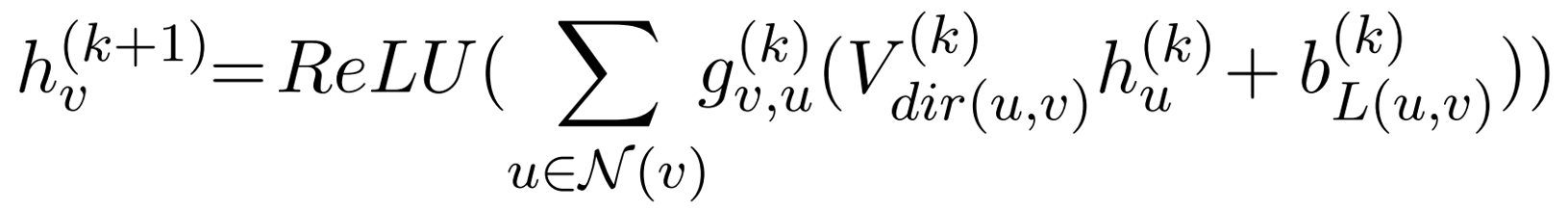 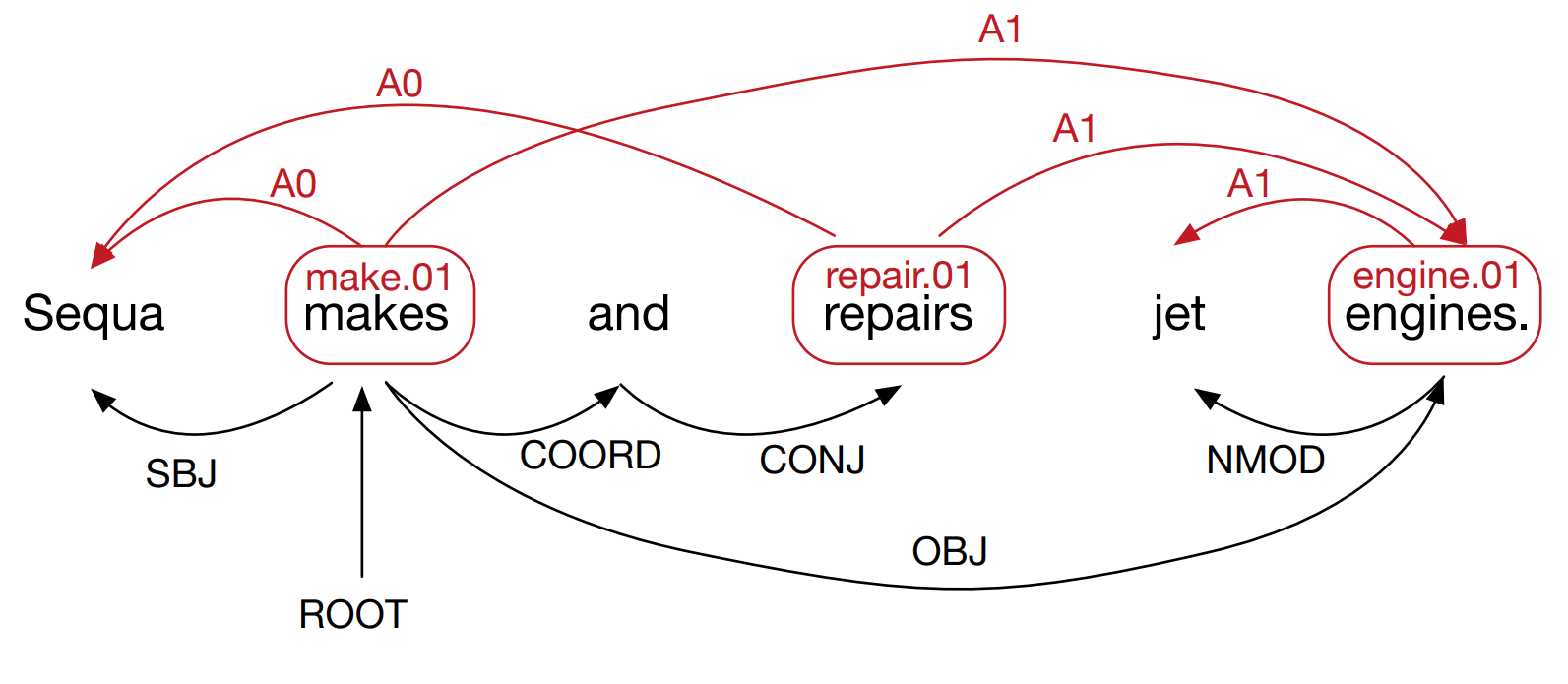 EMNLP 2017, Encoding Sentences with Graph Convolutional Networks for Semantic Role Labeling
Graph attention
1-hop neighbors
Fc for channels first
Concatenate multi-head attention results
ICLR 2018, Graph Attention Networks
Fast-Gcn
Importance sampling a subset of nodes at each layer.
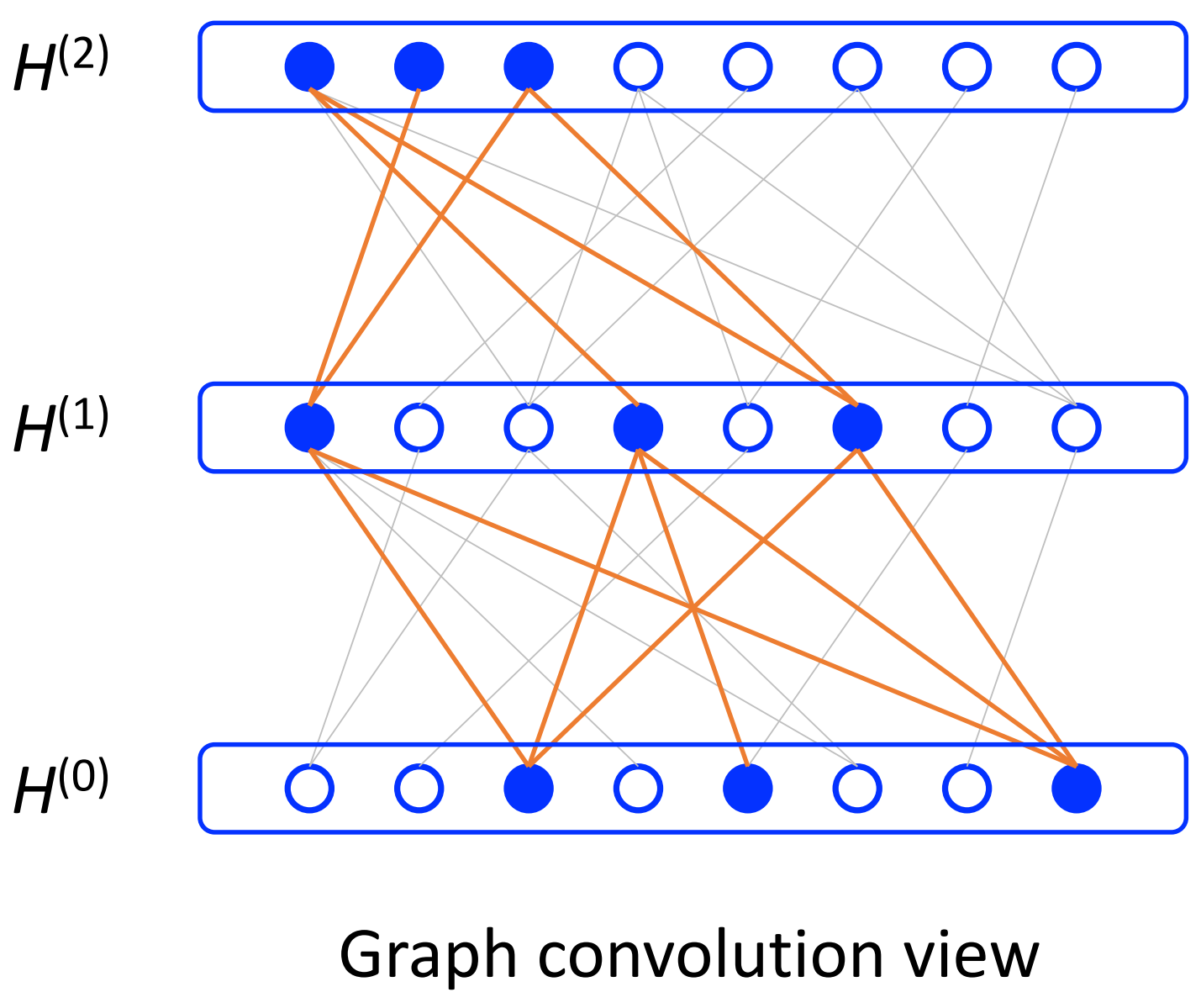 ICLR 2018, FastGCN Fast Learning with Graph Convolutional Networks via Importance Sampling
FeaStNet
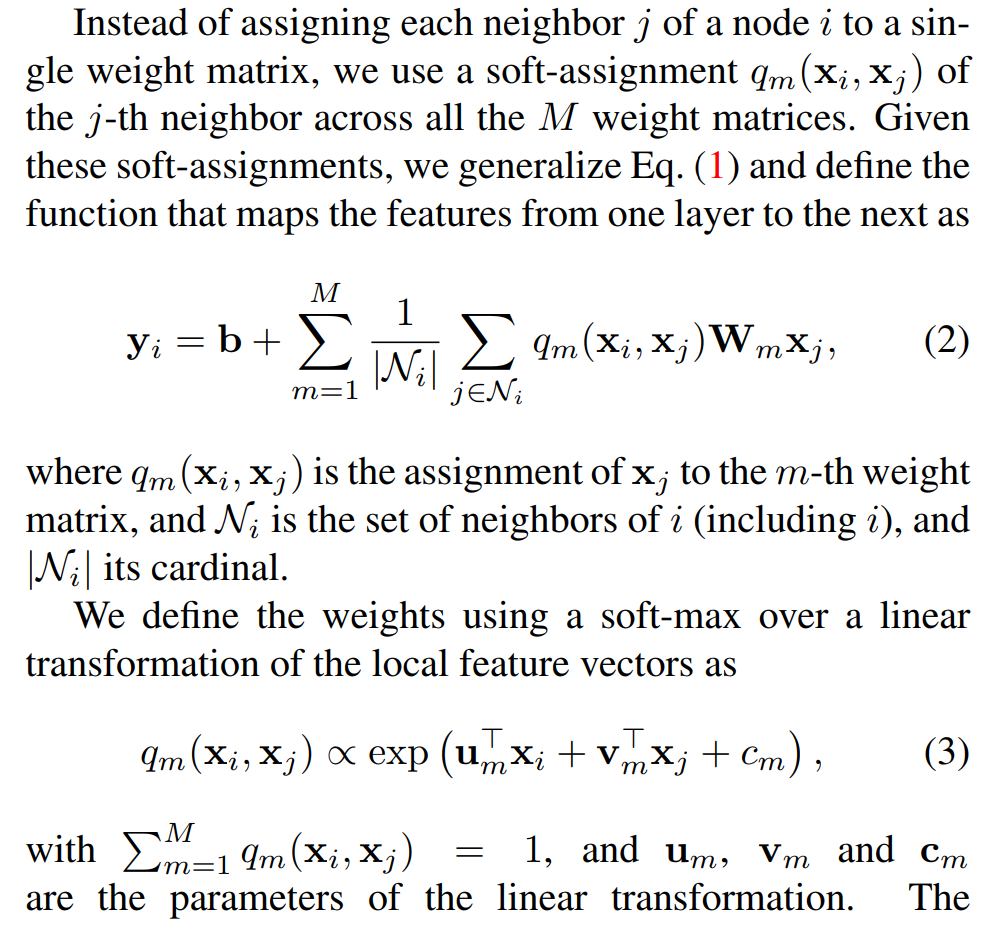 CVPR 2018, FeaStNet Feature-Steered Graph Convolutions for 3D Shape Analysis
ST-GCN
Partition neighbors
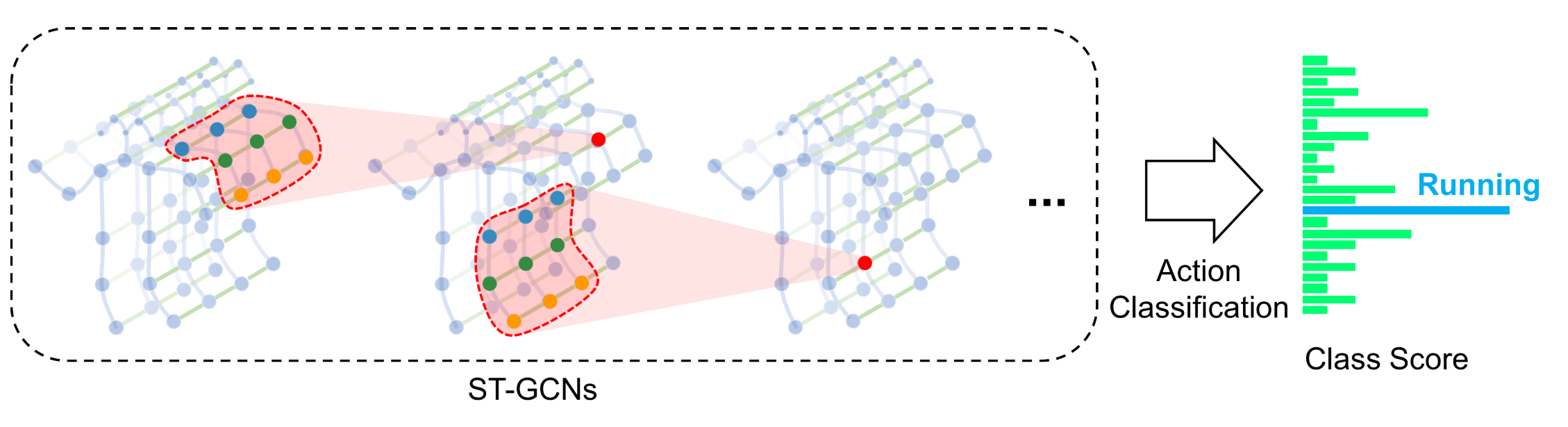 AAAI 2018, Spatial Temporal Graph Convolutional Networks (ST-GCN) for Skeleton-Based Action Recognition
Spatio-Temporal Graph Convolution
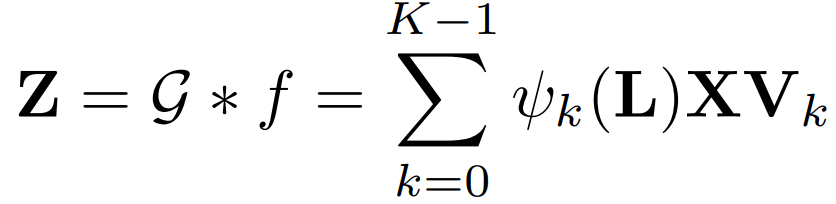 AAAI 2018, Spatio-Temporal Graph Convolution for Skeleton Based Action Recognition
Adaptive
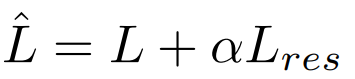 AAAI 2018, Adaptive Graph Convolutional Neural Networks
Argument-aware
Directed dependent parse tree
Partition neighbors according to direction and learn weights for edges
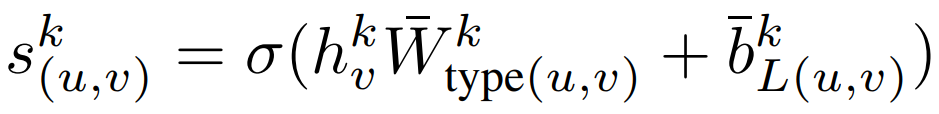 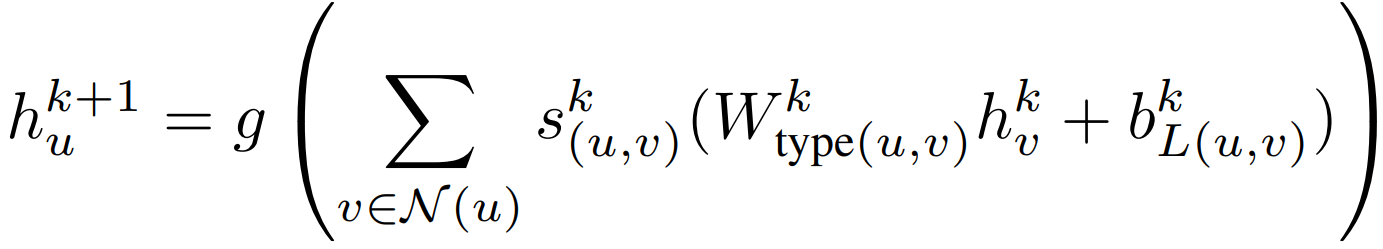 AAAI 2018, Graph Convolutional Networks with Argument-Aware Pooling for Event Detection
WL
Concat multiple conv as output
Connect it to Weisfeiler-Lehman subtree kernel as continuous color
Sort and pool
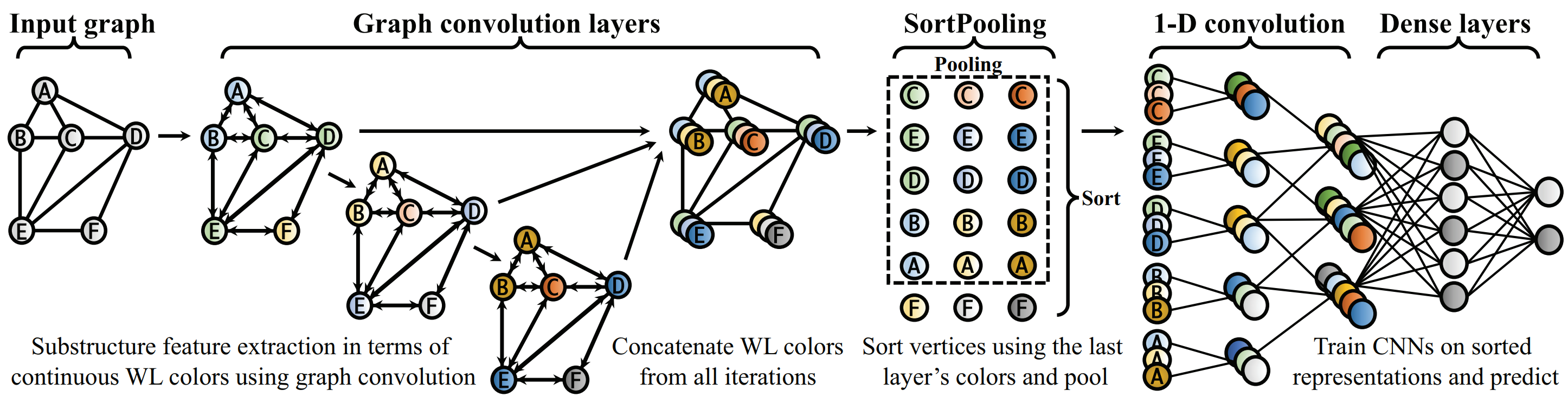 AAAI 2018, An End-to-End Deep Learning Architecture for Graph Classification
Learnable graph conv layer
Transform graphs to enable traditional conv
Selects a fixed number of neighboring nodes based on value ranking to transform graph into 1-D format, thereby enabling regular convolution
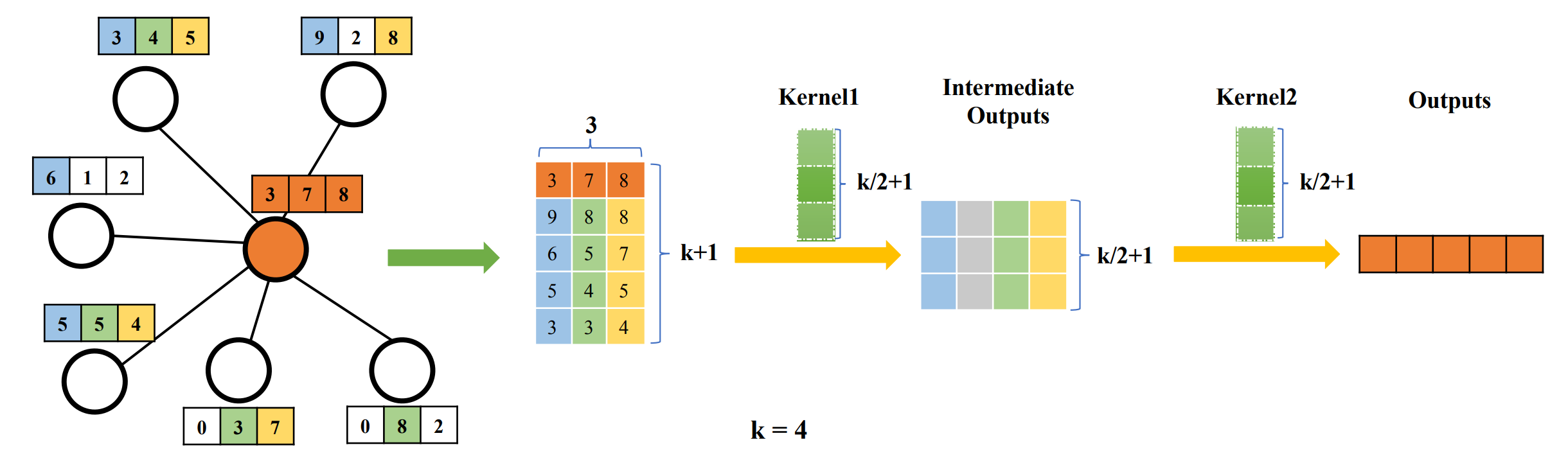 KDD 2018, Large-Scale Learnable Graph Convolutional Networks
Gaan
Use a small convolutional subnetwork to compute a soft gate at each attention head to control its importance.
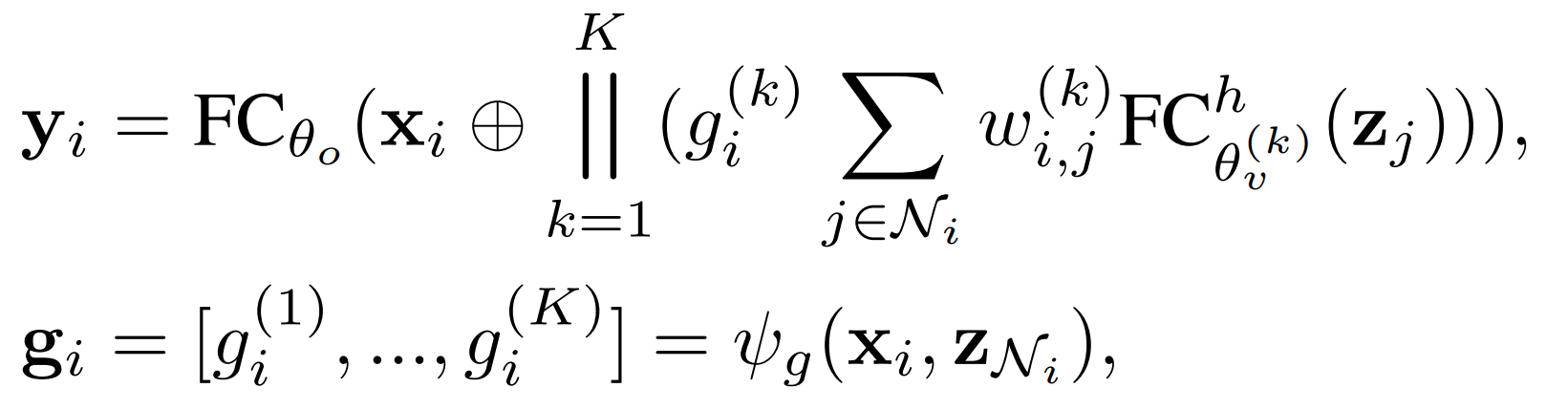 UAI 2018, GaAN Gated Attention Networks for Learning on Large and Spatiotemporal Graphs
Relational data
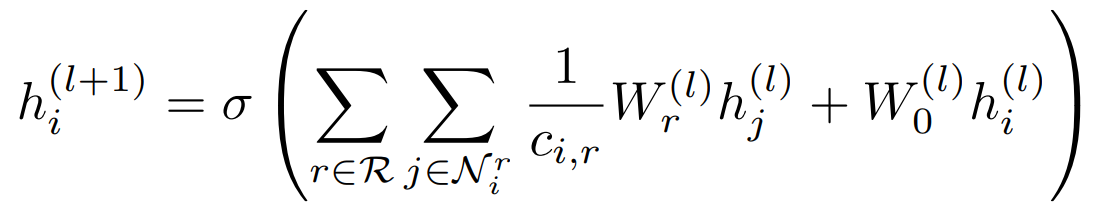 ESWC 2018, Modeling Relational Data with Graph Convolutional Networks
rational
Approximates spectral filter by rational function, i.e., Padé approximator
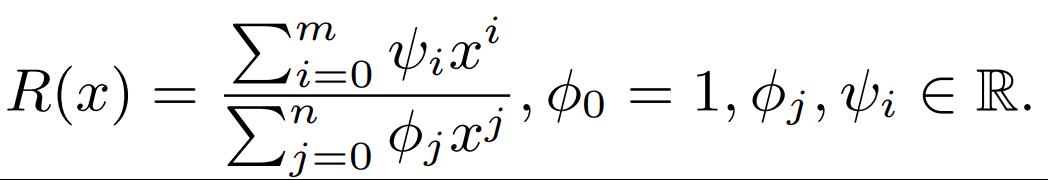 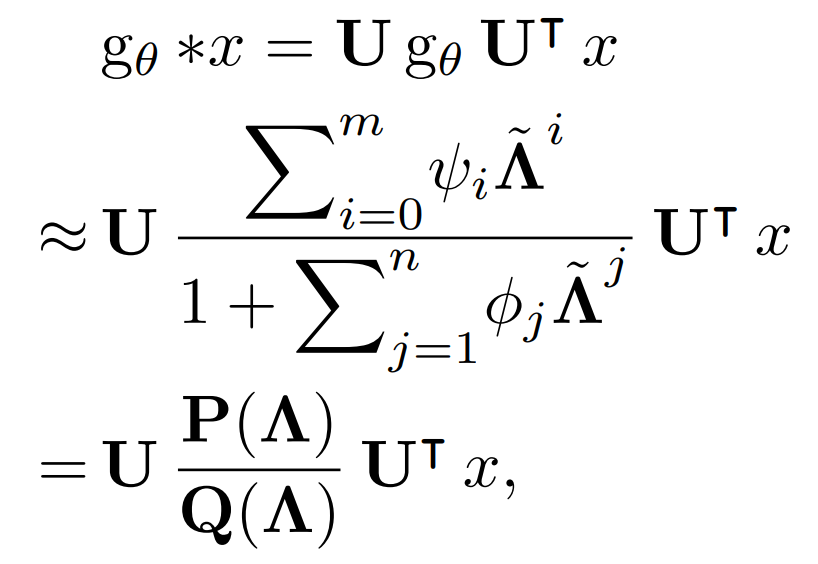 ICDM 2018, Rational Neural Networks for Approximating Jump Discontinuities of Graph Conv Operator
signed
Positive and negative links
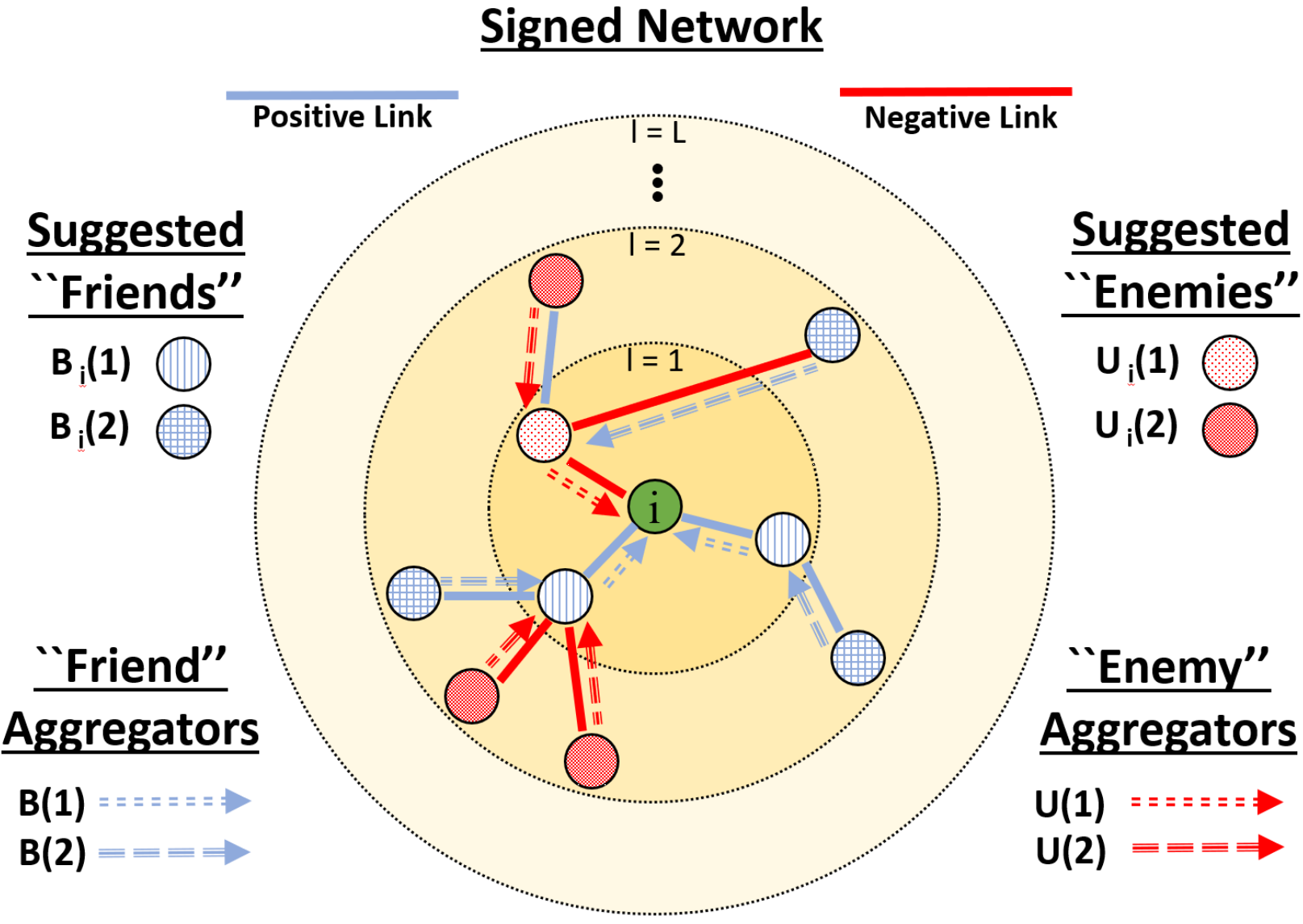 ICDM 2018, Signed Graph Convolutional Network
Text classification
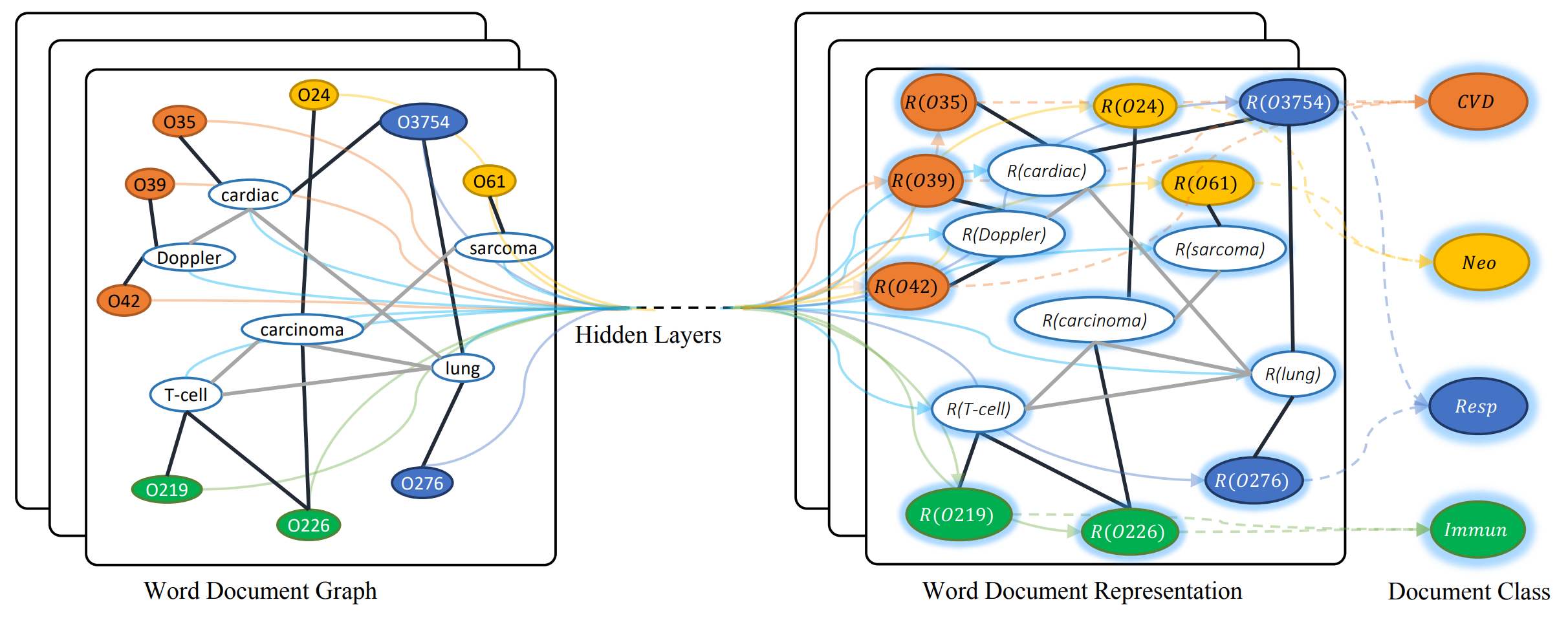 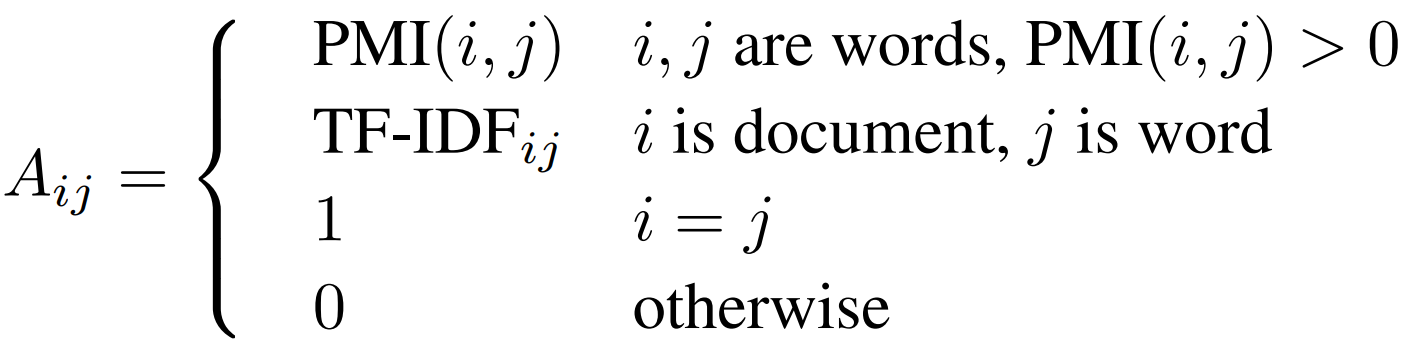 AAAI 2019, Graph Convolutional Networks for Text Classification
Logic Attention
Use logic rules to measure neighboring relations' usefulness
Also use attention
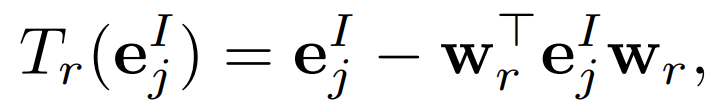 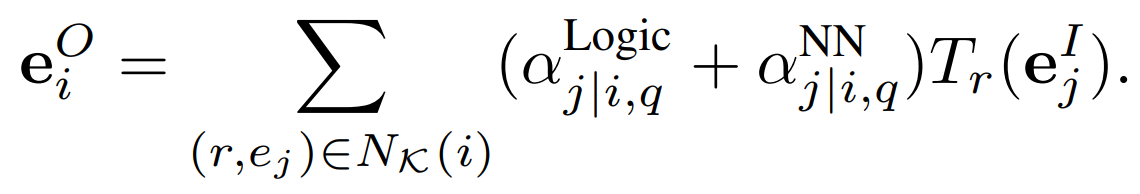 AAAI 2019, Logic Attention Based Neighborhood Aggregation for Inductive Knowledge Graph Embedding
Genie-Path
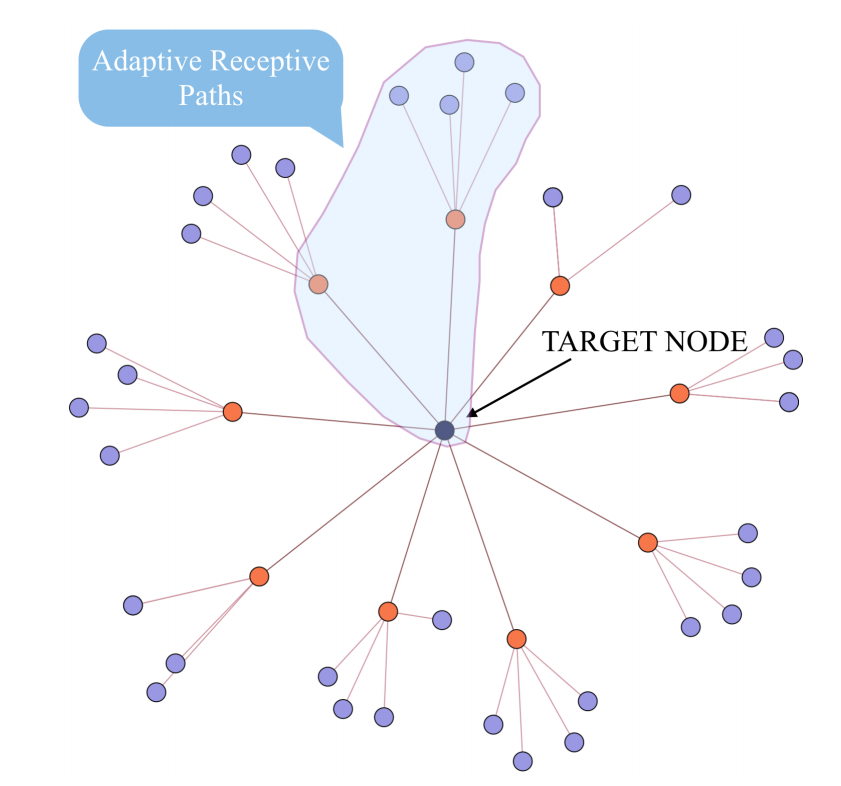 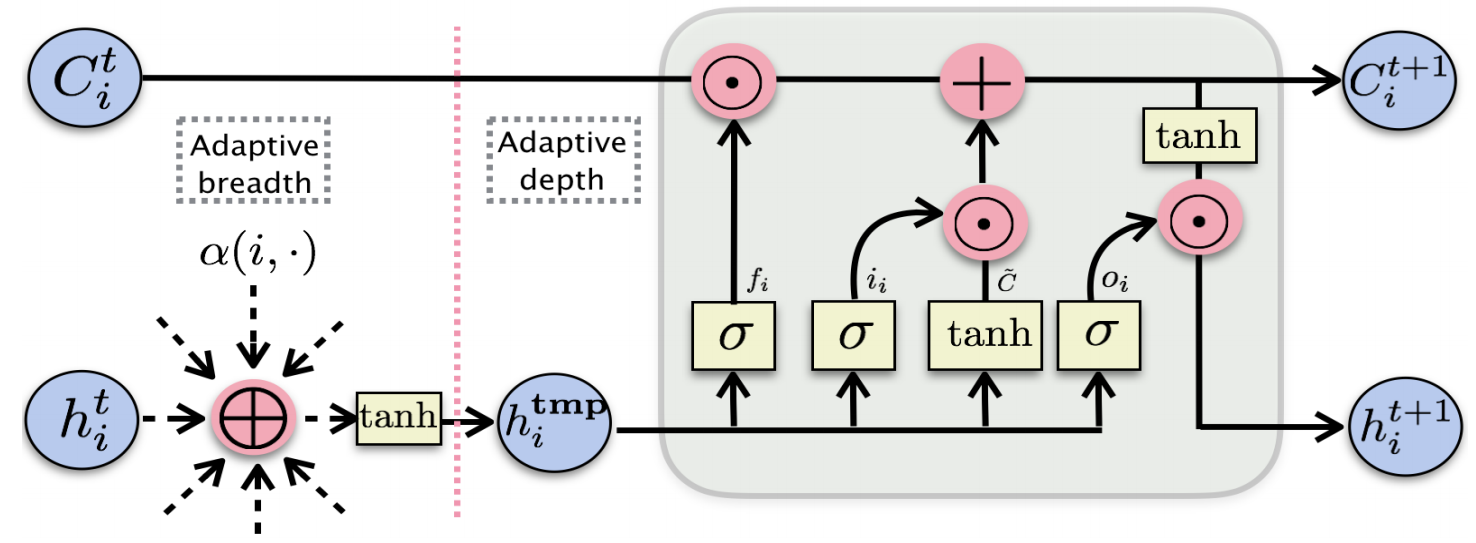 AAAI 2019, GeniePath Graph Neural Networks with Adaptive Receptive Paths
Hyper-graph
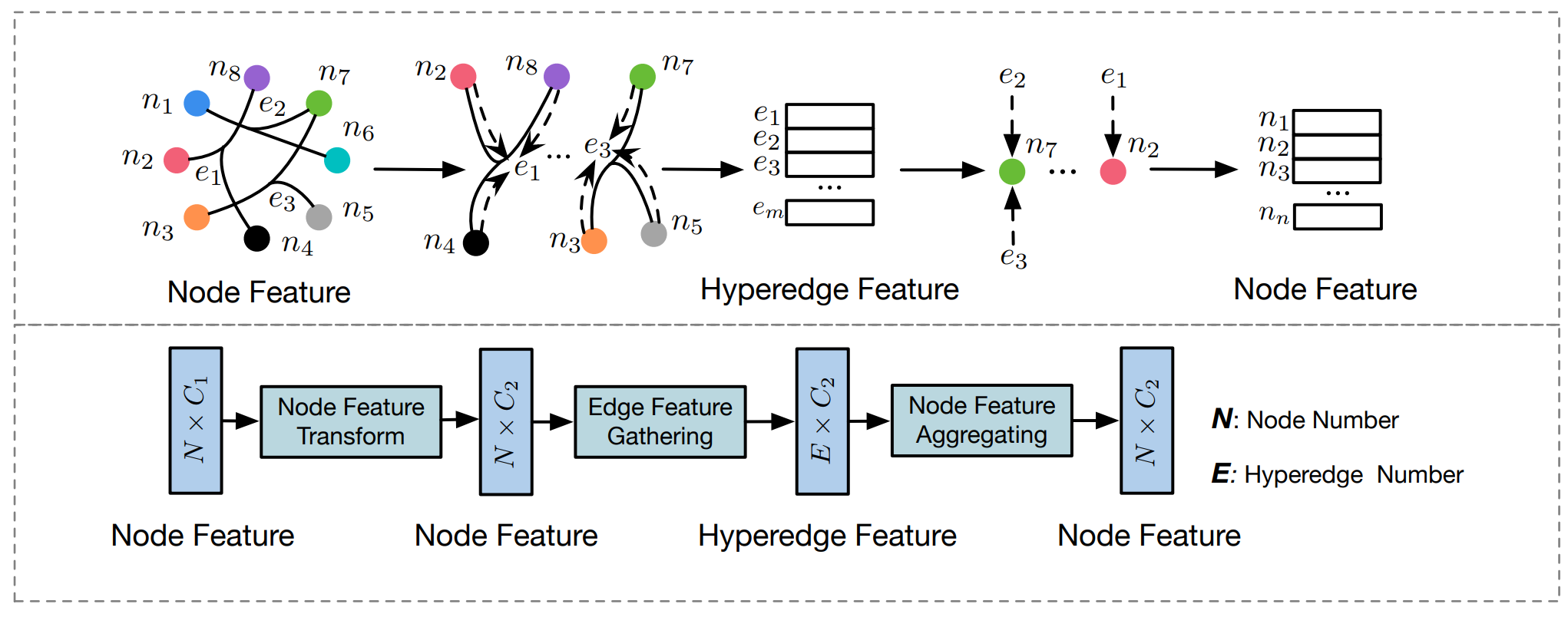 AAAI 2019, Hypergraph Neural Networks
Hyper-GCN
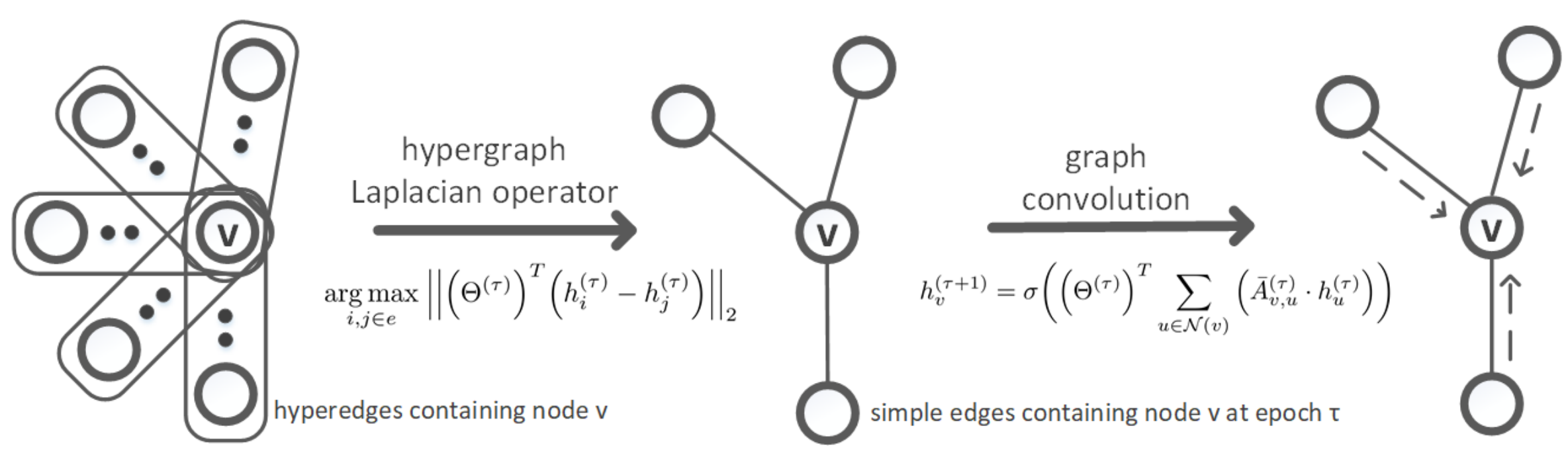 AAAI 2019, HyperGCN Hypergraph Convolutional Networks for Semi-Supervised Classification